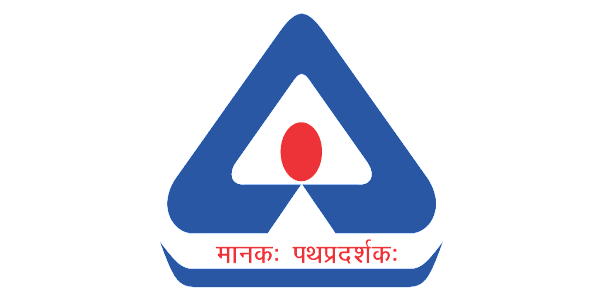 FOUNDRY TECHNOLOGY
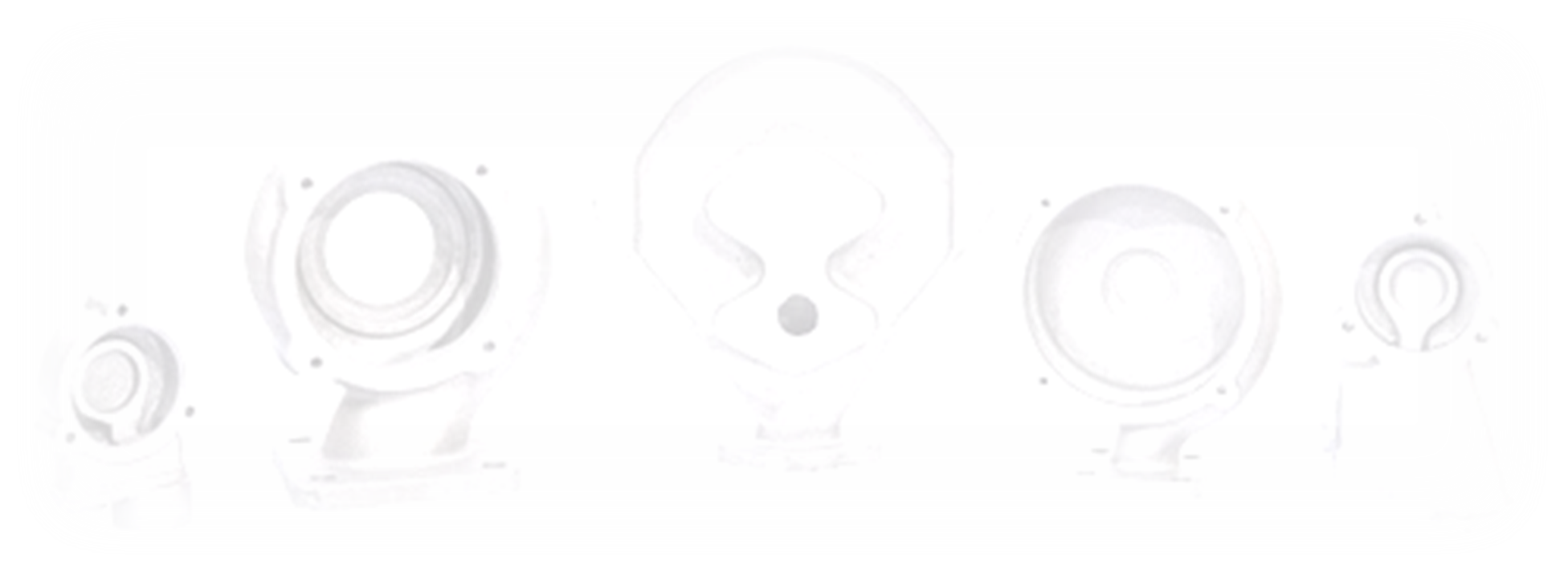 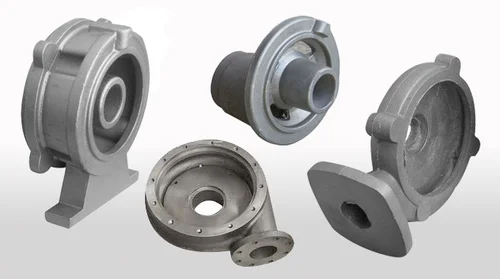 V.RAMESH, SCIENTIST-E
BUREAU OF INDIAN STANDARDS
FOUNDRY TECHNOLOGY - CONTENTS
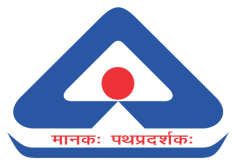 Foundry technology – An Introduction
Ancient Indian Foundries (History)
Various metal shaping process
Foundry technology – Technology / Classification
Casting – Its Fundamental / Technology / Characteristics /Application / Advantage / Limitation / Advancement.
Pattern – Types / material / Color Code / Allowances/ Core box & types.
Indian Foundry Industry – History / Challenges / Focus area / Advantage / Limitation
Indian Standards on Foundry Castings
Other International Standards on Foundry Castings
FOUNDRY TECHNOLOGY - CONTENTS
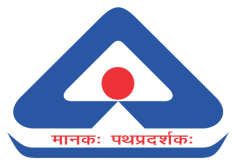 Contribution of Foundry to Indian Economy
Sector wise Consumption of Foundry castings
Opportunities in Foundries
Technological advancement in Foundry Casting.
Growth of Indian and Global Foundry Casting
Global Foundry Casting – Production Trend
Quality Systems followed in Foundry Units
Gap Areas to focus in Indian Foundry Casting
FOUNDRY TECHNOLOGY : INTRODUCTION
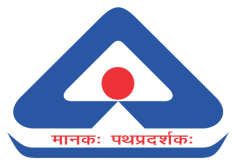 Technology - Molten metal converted into castings using various processes.
Castings – A direct metallurgical product.
Foundry has provided impetus to almost all mechanical industries of world with diversity of products.
Virtually all types of engineering alloy can be cast using appropriate foundry techniques.
Few important classes of engineering alloys can be formed by casting alone. Eg : Cast irons and Cast steels.
Common casting alloys include Grey cast irons, Ductile cast iron, Aus tempered ductile cast irons, Steels etc..
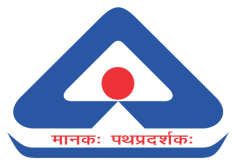 ANCIENT INDIAN FOUNDRY
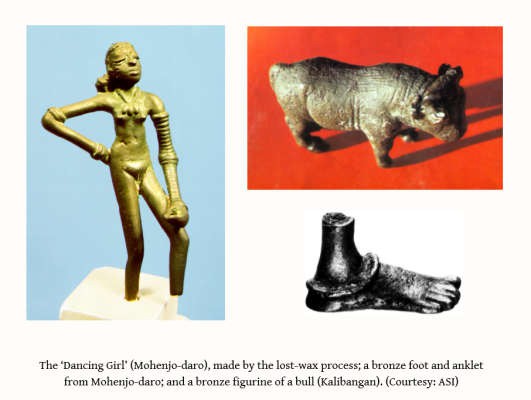 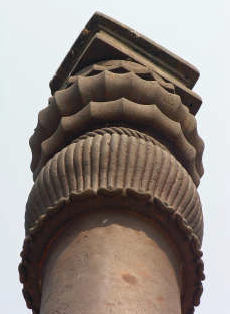 Our	Foundry Technology is 6000 Years old.
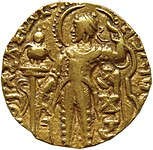 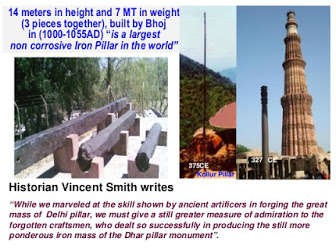 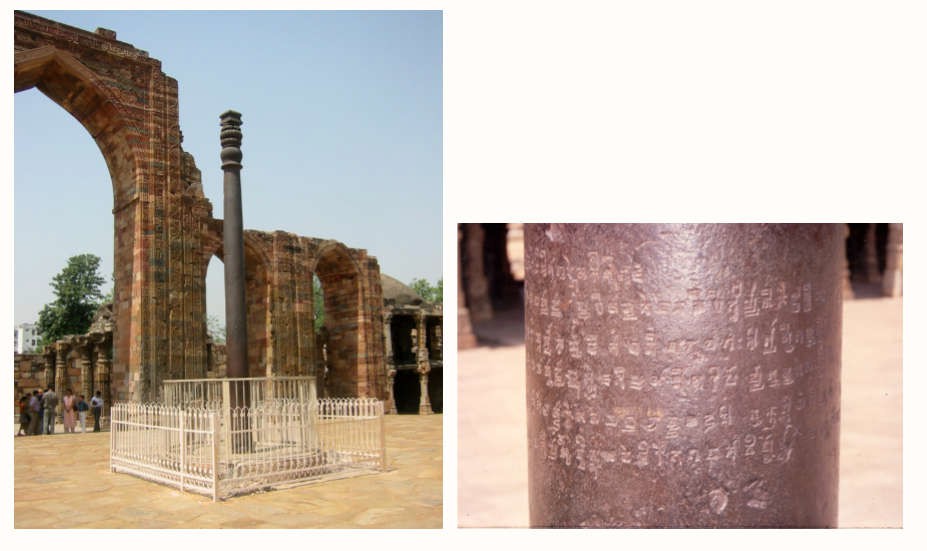 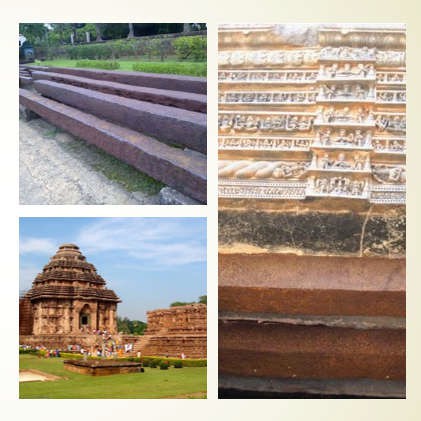 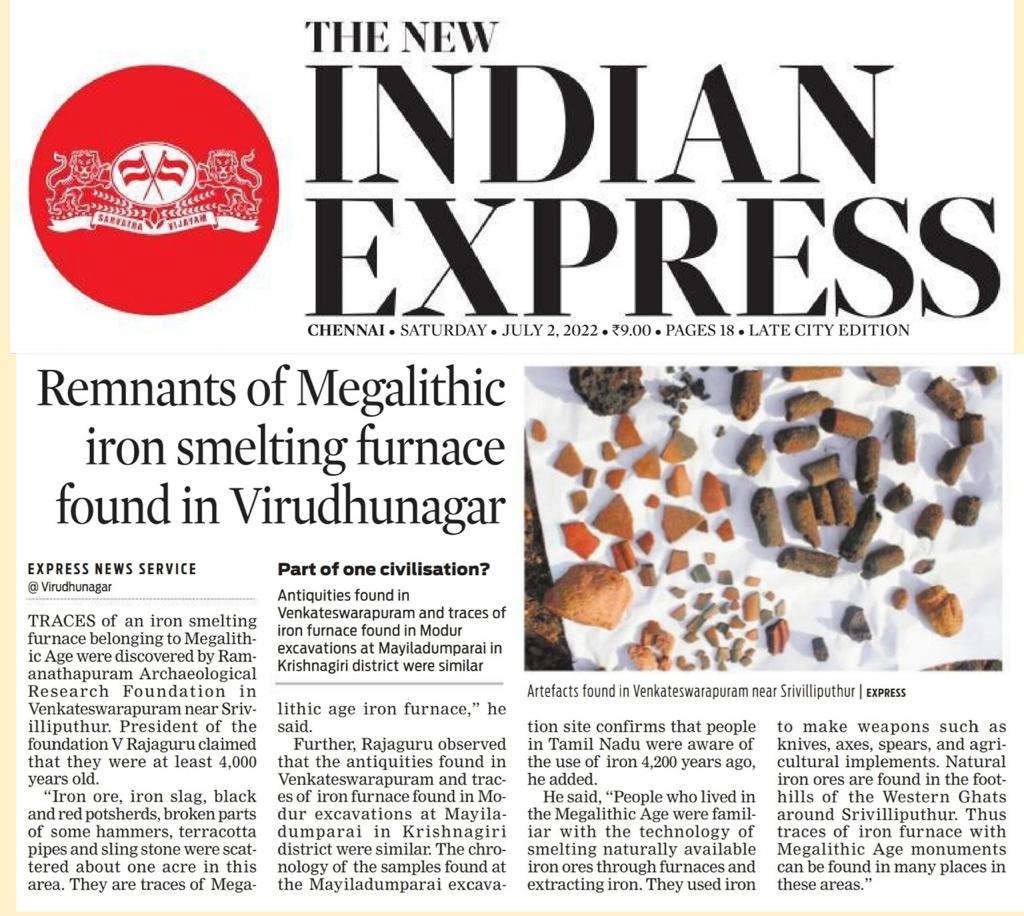 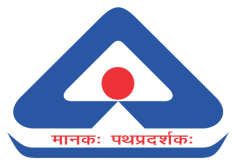 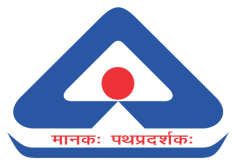 ANCIENT INDIAN FOUNDRY
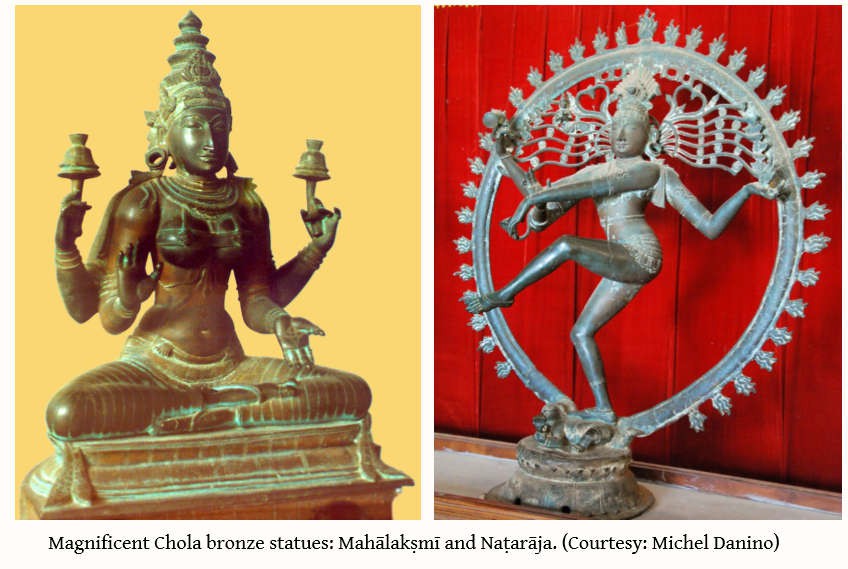 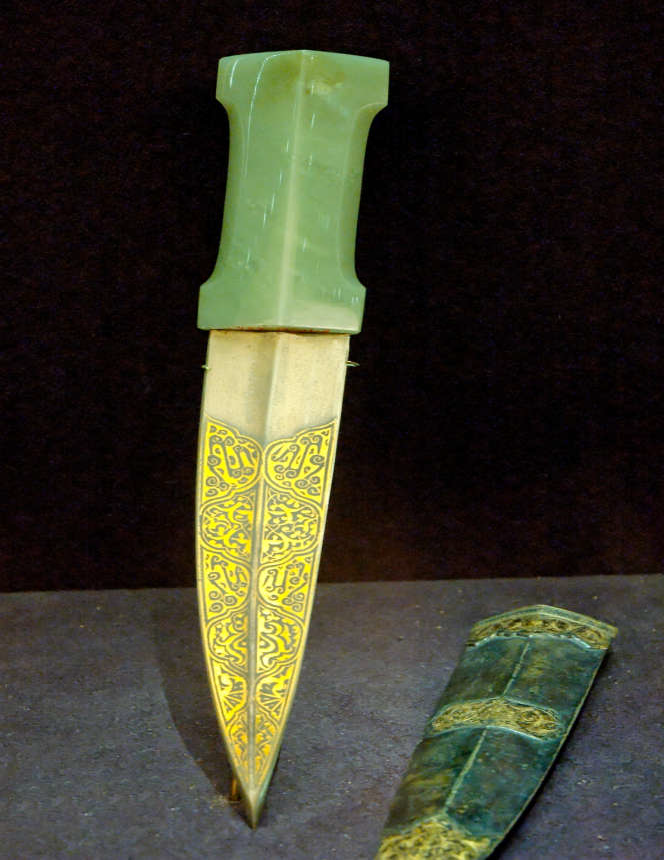 Dagger and its scabbard, India. Blade: Damascus steel inlaid with gold; hilt: jade; scabbard: steel with engraved, chased and gilded decoration.
ANCIENT INDIAN FOUNDRY
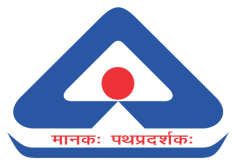 Wootz is the anglicized version of ukku in Kannada and Telugu, a term denoting steel.
Studies on Wootz - ultra-high carbon steel with between 1-2% carbon, used to make Damascus blades.
A description - One blow of a Damascus sword would cleave a European helmet without turning the edge or cut through a silk handkerchief drawn across it’.
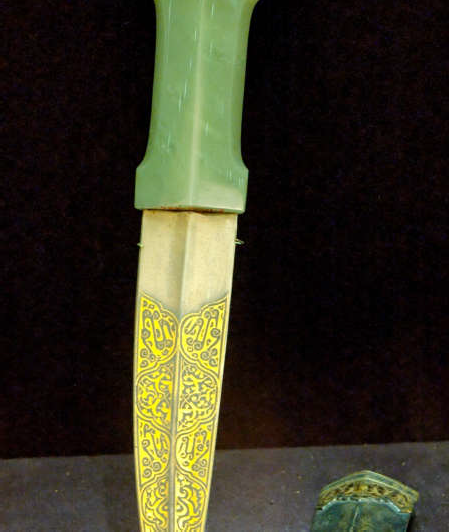 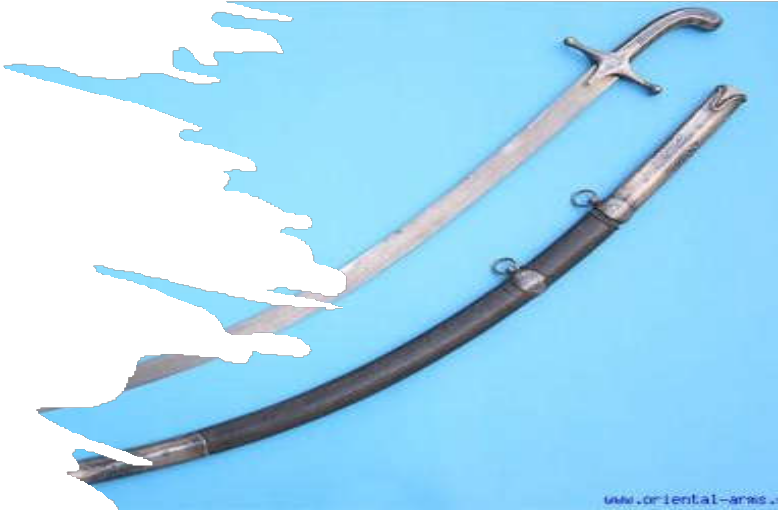 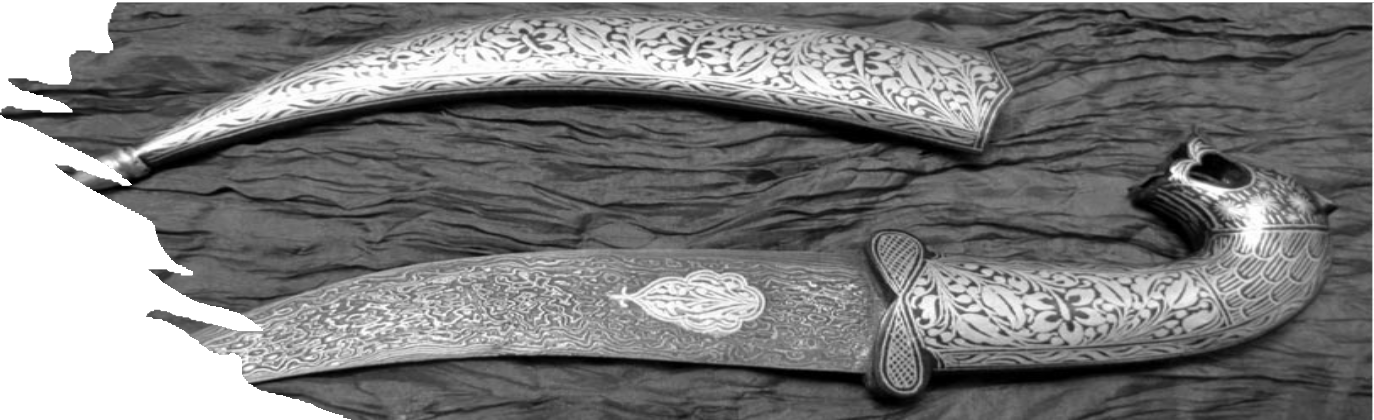 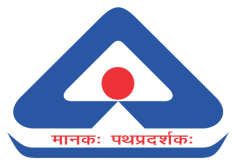 HISTORY - Development of Metal casting technology
5000 B.C - The history of metal casting dates back almost 5,000 years BC. 
3200 B.C. - Frog of copper metal, the oldest known casting, cast in  Mesopotamia. 
233 B.C. - Cast iron plowshares are poured in China. 
500 A.D. - Cast crucible steel was first produced in India 
1455 - The cast iron pipe to transport the water was used in Dillenburg Castle in Germany.  
1480 - Vannoccio Biringuccio "father of foundry industry," Italy. document Foundry process. 
1709 - First foundry flask for sand and loam molding, created by Englishman Abraham Darby. 
1809 - A. G. Eckhardt of Soho, England developed the Centrifugal casting process. 
1896 - American Foundrymen's Association (Now American Foundrymen's Society) formed. 
1897 - B.F. Philbrook of Iowa rediscovered the Investment casting process. 
1947 - The Shell process was invented by J. Croning of Germany during WWII.  
1958 - Shroyer was granted a patent for the full mold process
1968 - The Coldbox process by L. Toriello and J. Robins for high production core making. 
1971 - Japanese developed V-Process molding. Uses unbounded sand, bind by vacuum.  
1971 - Rheocasting was developed at Massachusetts Institute of Technology
                                                                                                      And the technology grows on….
VARIOUS METAL SHAPING PROCESS
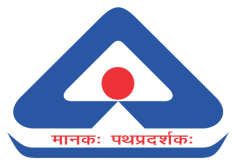 Various Manufacturing Methods - Principal methods for making engineering parts and components from metals and alloys.
1. Casting (Foundry Technology)
2. Mechanical Working 
3. Fabrication by joining
4. Machining Process
5. Powder metallurgy
6. Hybrid Process

Major Characteristic of Casting Process: 
Economical, Weight Range, Composition, Shape and Intricacy.
METAL CASTING & FOUNDRY INDUSTRY
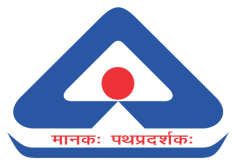 Plays a key role in all the major sectors of our economy. 
Castings in locomotives, cars, trucks, aircraft, factories, and everywhere. 
One of the oldest manufacturing methods. 
Process: Metal is melted and poured into a cavity and after solidification of the metal in the cavity, the metal takes the exact shape of the cavity.  
Solidified object is then taken out from the cavity either by breaking or taking the cavity apart. 
The solidified object is called the casting. The cavity is also known as mould, a heat resistant material. Eg - Sand.
Permanent mould made of metal used to cast various complex parts products in one go.
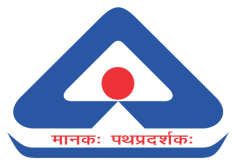 INTRODUCTION TO METAL CASTING
Metal castings form integral components of devices that perform useful functions for human beings. 

has a shape, size, chemical composition and metallurgical microstructure, determined by engineering decisions arrived at by
     A. Design Engineers (Mechanical Engineers)
     B. Pattern Makers (Skilled craftsman, CAD)
     C. Casting Engineers (Metallurgical Engineers)
     D. Manufacturing Engineers (Mechanical, Metallurgical Engineers)

  CASTINGS - BY WIDE VARIETY OF PROCESSES
    a) The type of mold material (sand, permanent, etc.)
    b) Pouring of molten metal into the cavity (gravity, pressure, vacuum) 
    c) The state of the metal (percent which is liquid)
    d) The state of the mold cavity itself (air, vacuum, solid, gas).
CASTING PRODUCTS
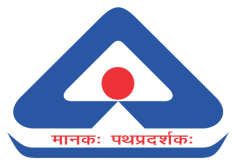 Parts range from Gms to TONs
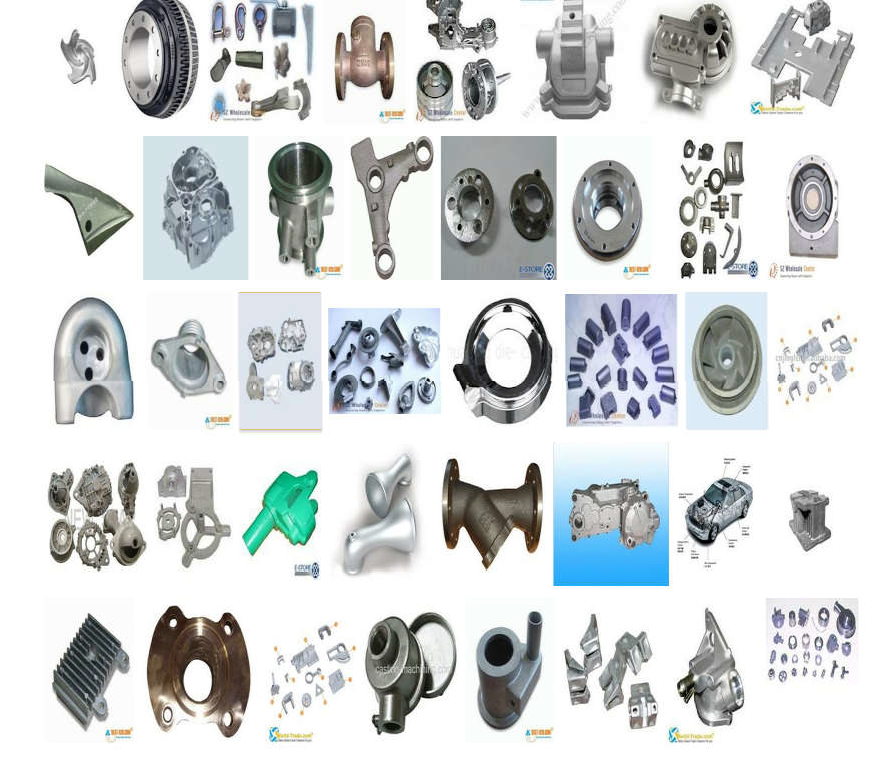 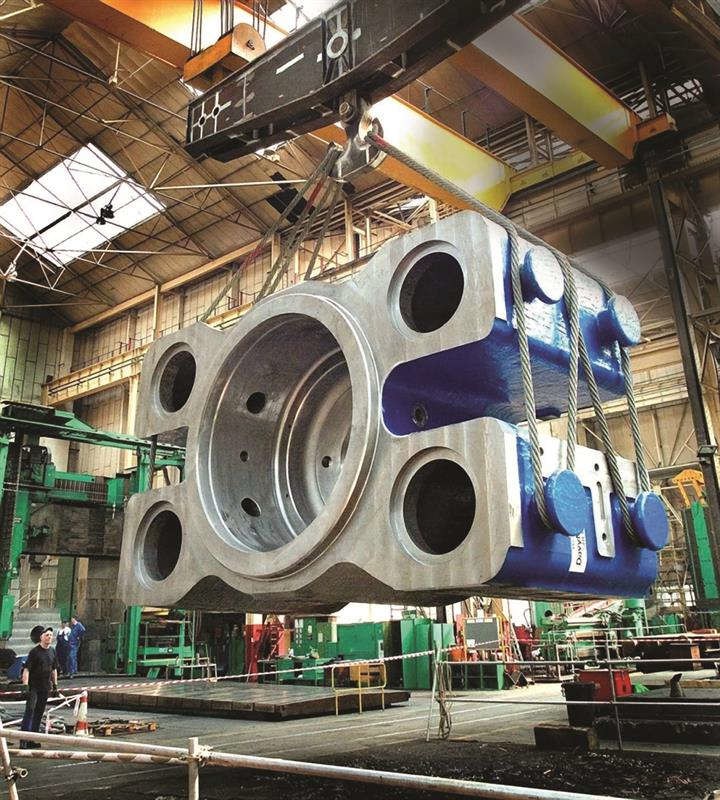 PROCESS FLOW – FOUNDRY PROCESS
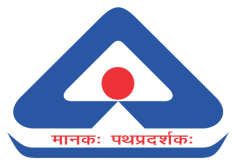 PATTERN SHOP
MOLDING
CORE MAKING
MELTING                              
POURING
FETTLING &
KNOCK OUT
SHOTBLASTING
HEAT TREATMENT
QUALITY CONTROL
CLEANING AND FINISHING
PAINTING AND 
PACKING
DESPATCH
CLASSIFICATION OF FOUNDRY
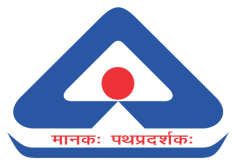 Type of Metal used:
1.Ferrous 
2.Non Ferrous 

Nature of Production: 
1. Jobbing - (Normally Produces small number of castings of given type for different customers) 
2. Production - (Is highly mechanised and can produces castings economically on a large scale) 
3. Semi Production - (It is a combination of Jobbing and Production Foundry) 
4. Captive - (Integral part of some manufacturing organization, it makes casting for the same) 

Casting Process:
1. Centrifugal, 
2. Die Casting, 
3. Investment Casting etc
ADVANTAGES OF CASTING PROCESS
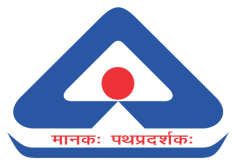 Design advantages of Castings:
Size or Weight range
Shape and Intricacy
Weight saving
Production of prototypes 
Composition of material
Dimensional modifications
Dimensional accuracy

Metallurgical advantages of Castings
Microscopic structure
Grain size
Density of cast metals/alloys

Economical advantages of casting
Cheapest method of metal shaping. 
Equally suitable for single object or quantity production
LIMITATION OF CASTING PROCESS:
Limited Dimensional accuracy and surface finish.
Many new casting processes have been developed which solves the above issues. 
Some of these processes are Die casting process, Investment casting process, Vacuum-sealed moulding and Shell moulding process.  
The metal casting process is a labour intensive process.
MATERIALS USED IN CASTINGS
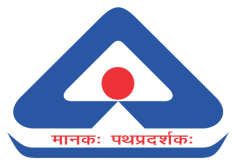 Metal - Gray iron, Ductile iron, Aluminium, Steel, Copper, Zinc. 
Non- Metals - Refractories, Fuel & Fluxes 
GRAY IRON CASTING: Widely used, strong, versatile, machined easily, No destruction test, Wide Composition and cost-effective • Damping / vibration control • High strength • Dim stability.
DUCTILE IRON CASTING: For processes requiring • Greater strength • Improved wear resistance • Stronger toughness • Superior ductility • Reduced weight • Reduced shrinkage • Lower cost. 
ALUMINUM CASTING: Widely used, superior versatility, corrosion resistance, high thermal / electrical conductivity, good mech properties and strength at high temperatures  Done by Die / Permanent mould / Investment / Sand / Lost foam / Squeeze casting & Hot isotonic pressing.
STEEL CASTING: Tough casting material for wear, shock or heavy loads. It is useful for its corrosion resistance in aqueous environments, elevated temperature application. Steel is often mixed with chromium, iron, and nickel to further improve its corrosion or heat resistance. 
COPPER CASTING: Excellent electrical conductivity, Good malleability • Superior ductility • Good conduction of heat.
ZINC CASTING: Zinc's low melting point (425 degrees Celsius) for die-cast applications. Easy to cast due fast fill and fast cooling capabilities. Economical option for casting small & high-volume parts.
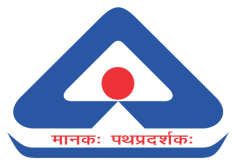 CASTING APPLICATION  & MATERIAL CHOOSING
THINGS TO CONSIDER WHEN CHOOSING CASTING MATERIALS  
• Level of volume required 
• Cost-effectiveness 
• Melting temperature 
• Cooling speed 
• Wear resistance 
• Weight 
• Damping capabilities
INDUSTRIAL CASTING APPLICATIONS 
• Automotive and Light Truck 
• Pipe and Fittings 
• Construction, Mining and Oilfield  
    Machinery 
• Internal Combustion Engines 
• Railroad 
• Valves 
• Farm Equipment 
• Municipal Castings
ADVANCEMENTS IN CASTING PROCESS
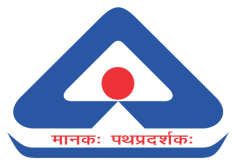 Various Technology Advancement Took Place In The Following Areas Of Casting Industry:
Pattern Development
3d Printing
Metal Flow Simulation
Automation In Core Coating
Robots In Fettling
Automation In Melting
Automation In Melting
Automation In Casting Inspection
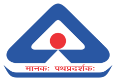 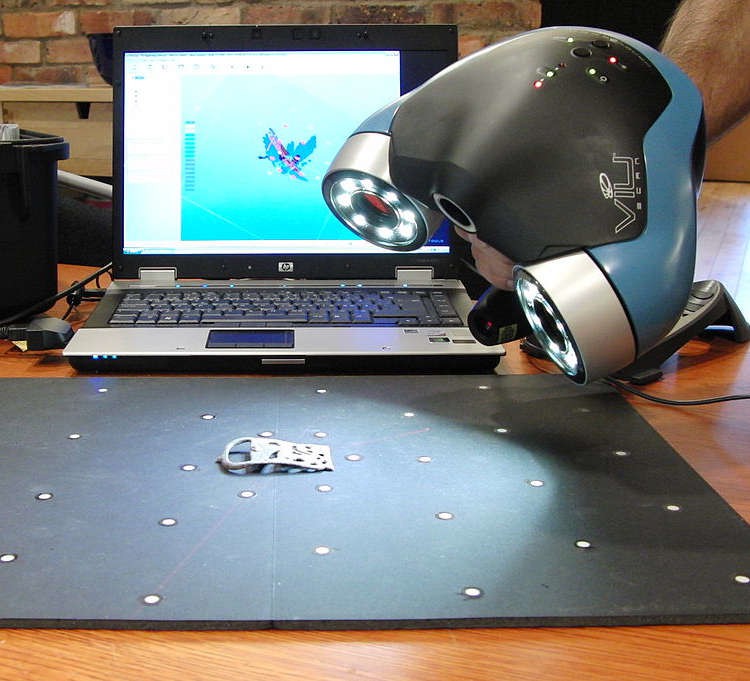 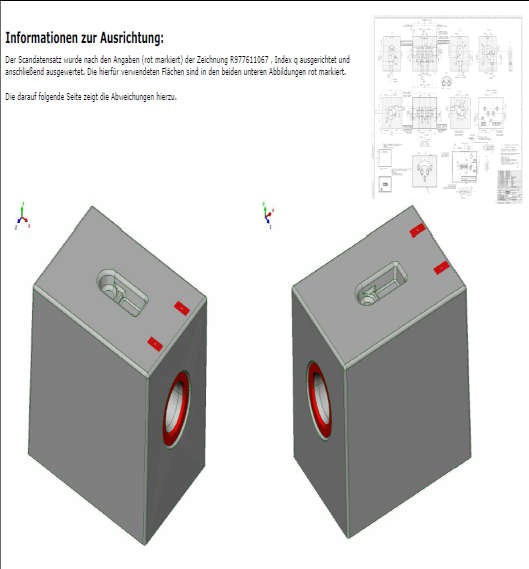 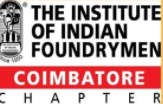 Pattern Development
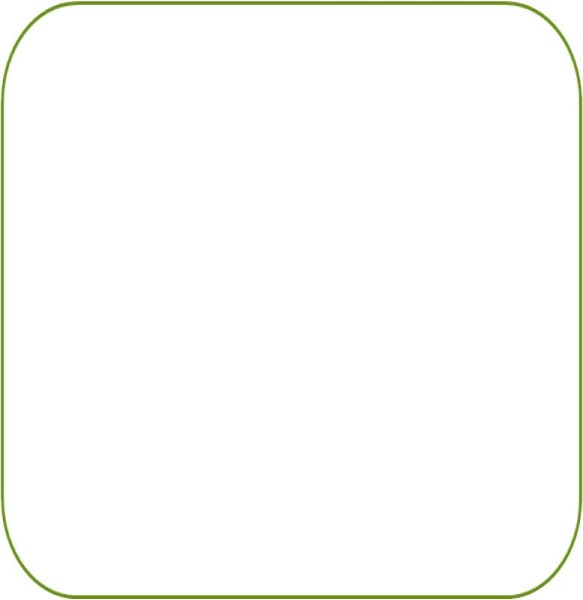 ▶	CAD/CAM
▶	Digitization
▶	Simulation
▶	3D Printing
▶	Rapid Proto typing
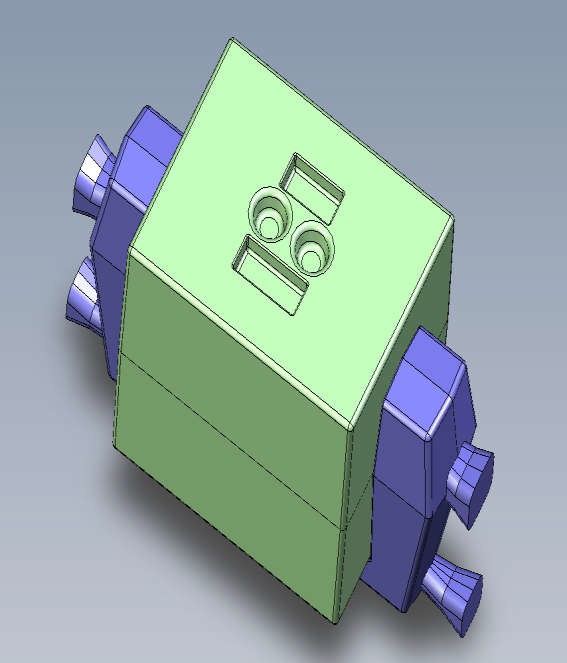 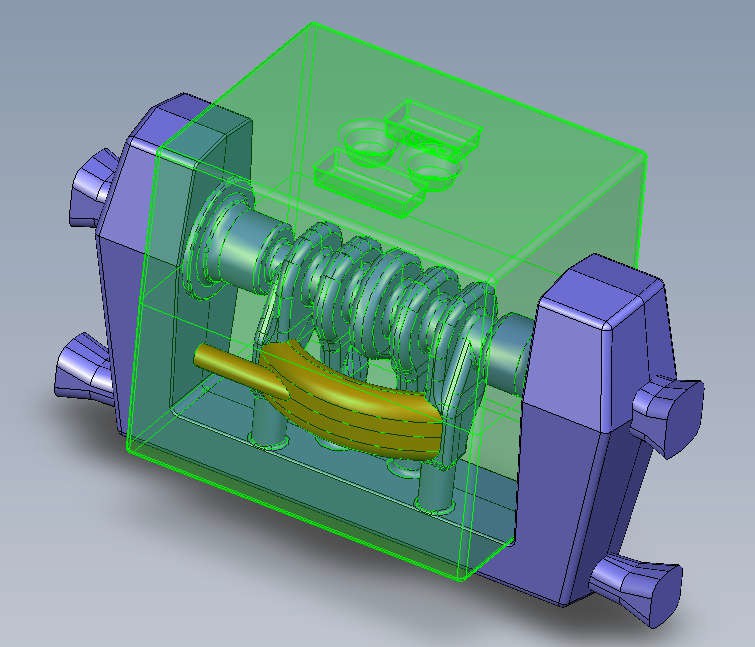 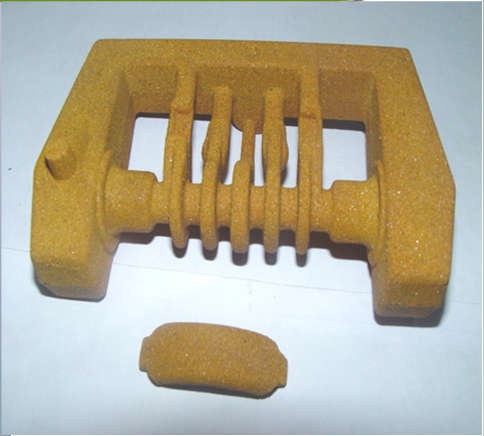 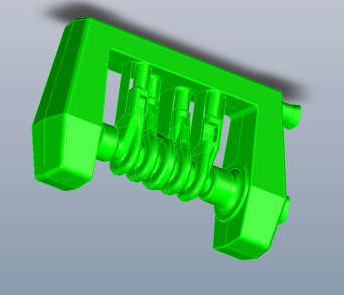 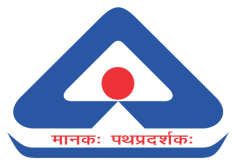 3D PRINTING
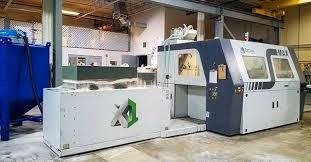 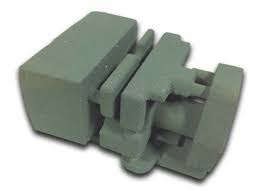 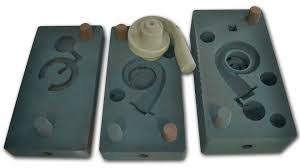 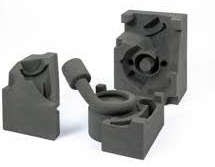 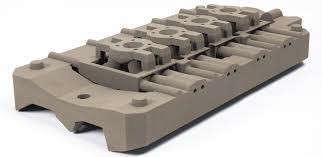 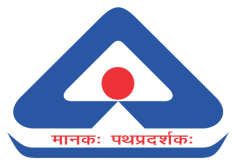 Metal Flow Simulation
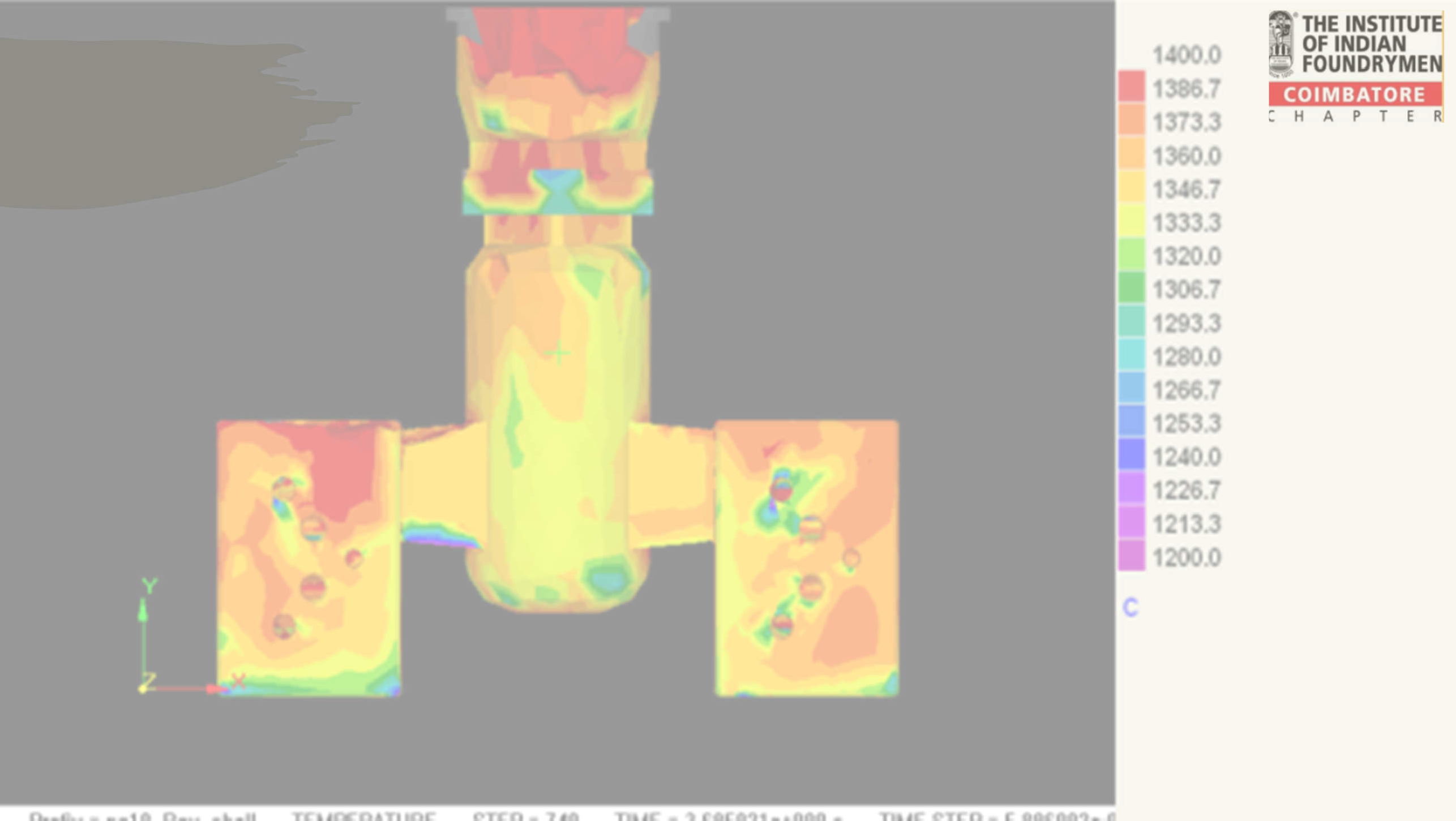 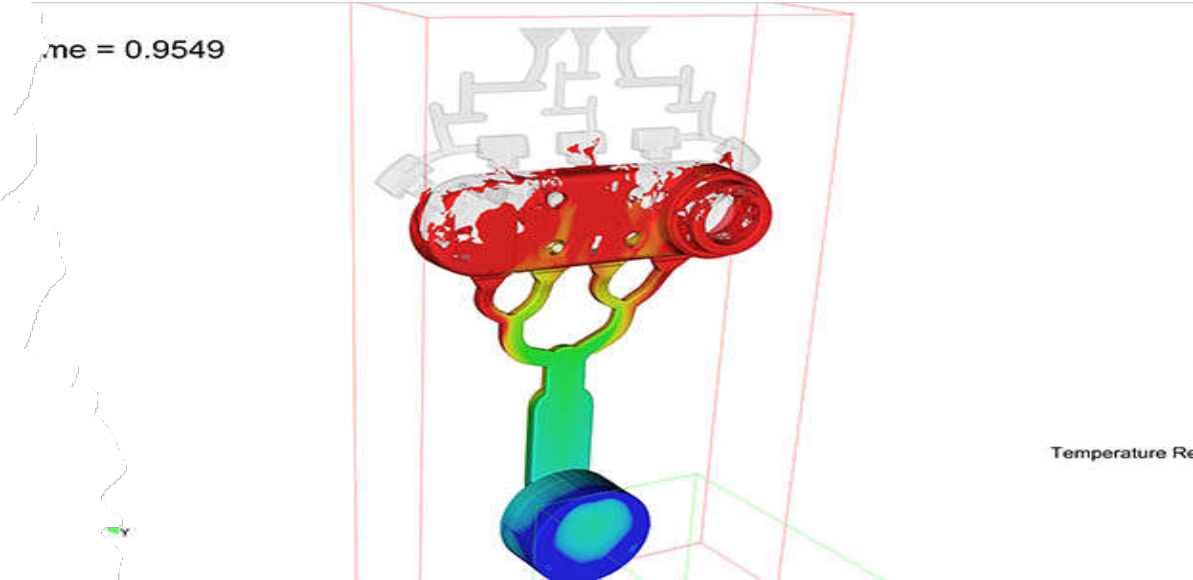 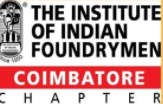 Magma
ProCast
Autocast
Solidcast
3D Flow Science
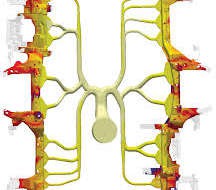 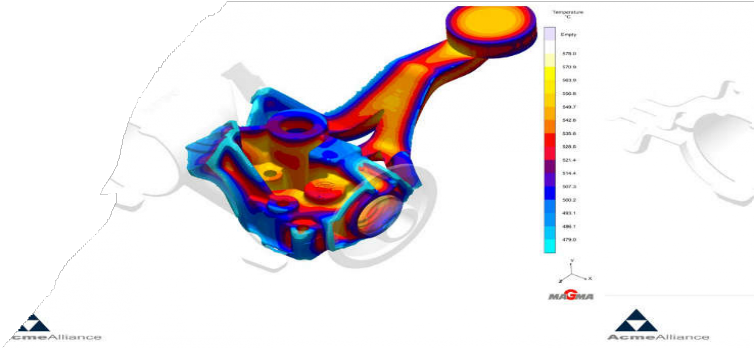 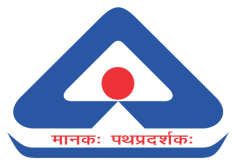 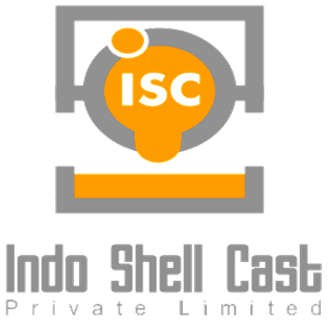 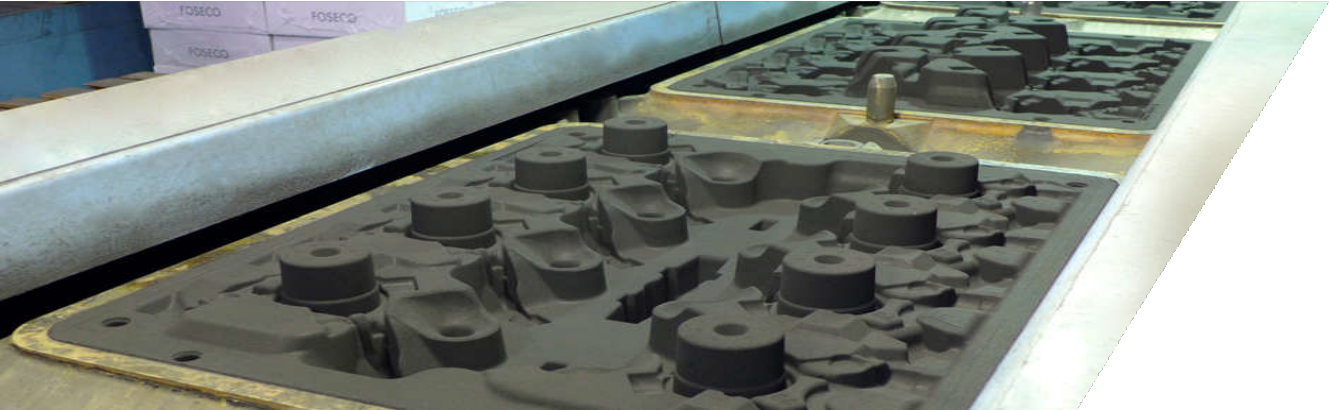 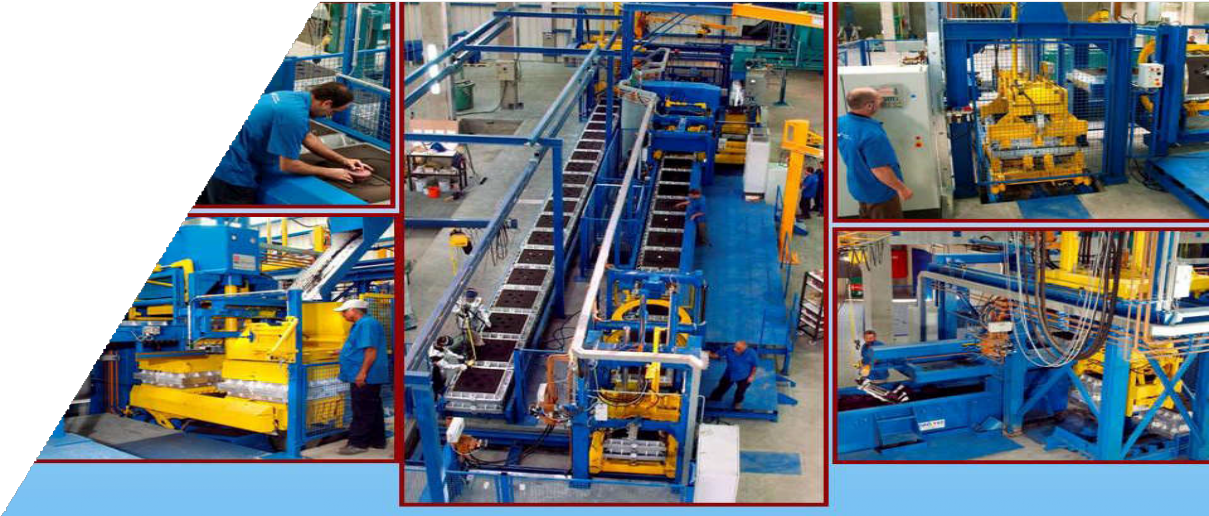 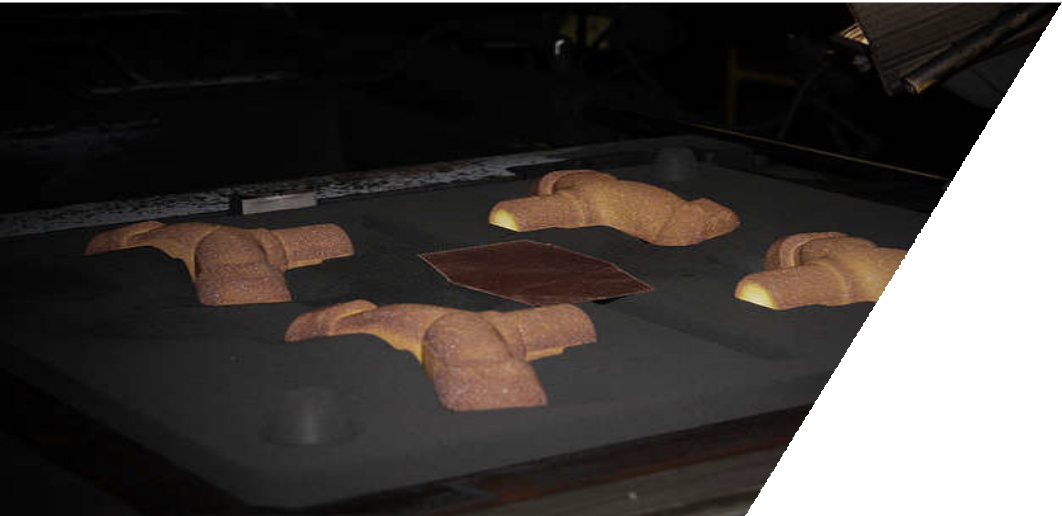 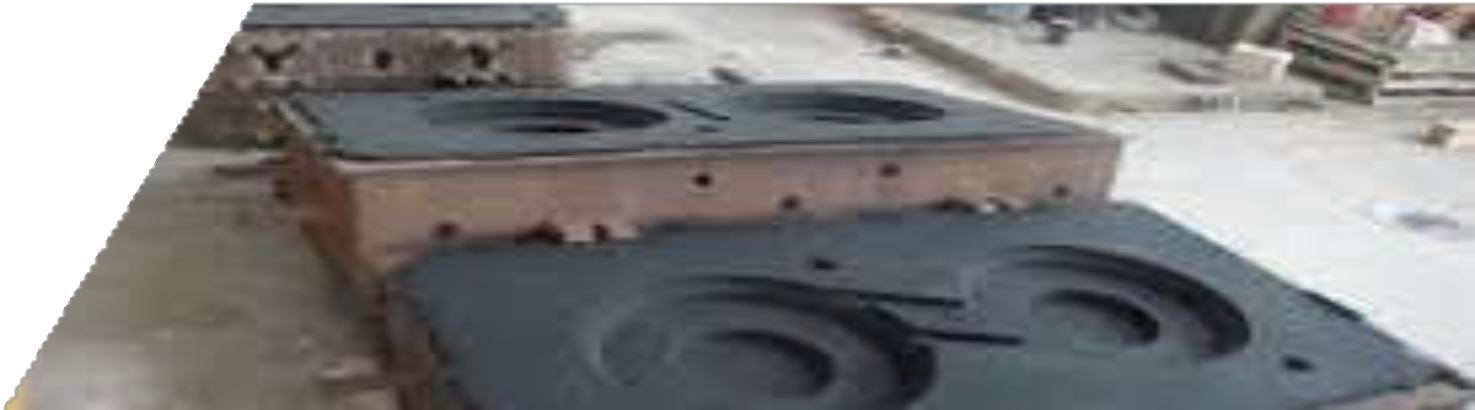 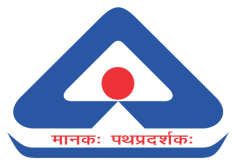 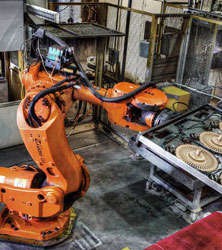 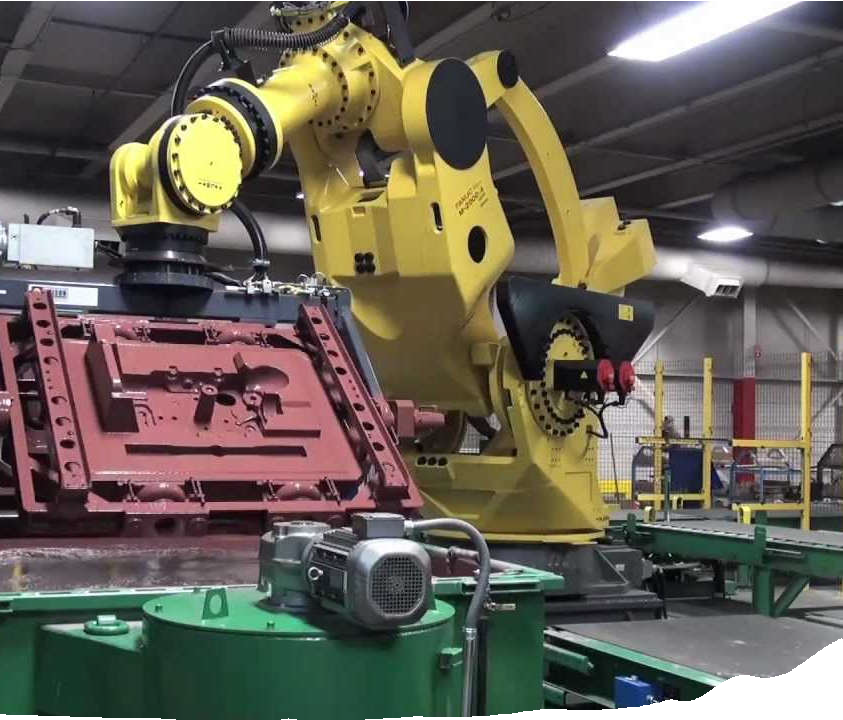 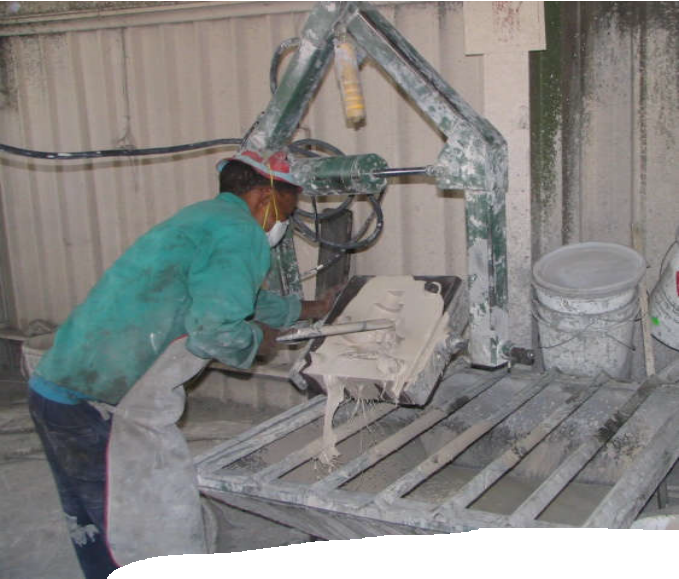 Automation in core coating
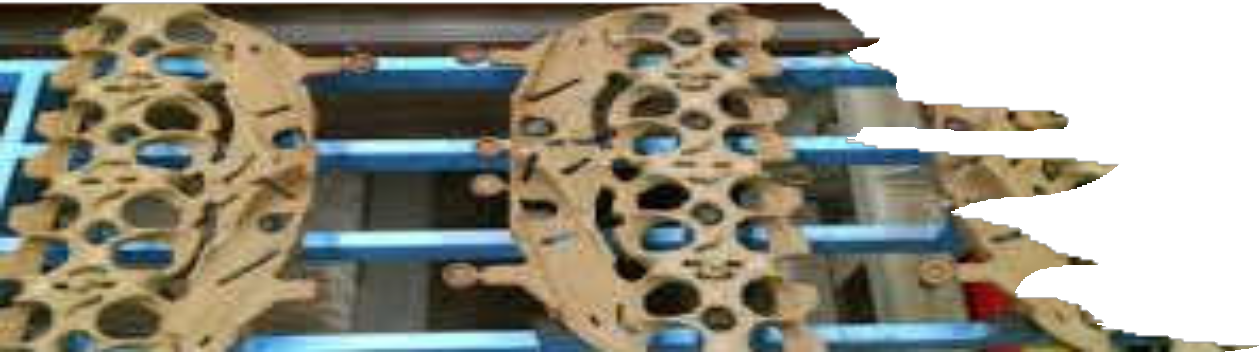 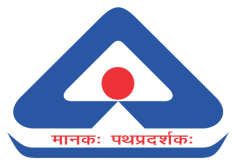 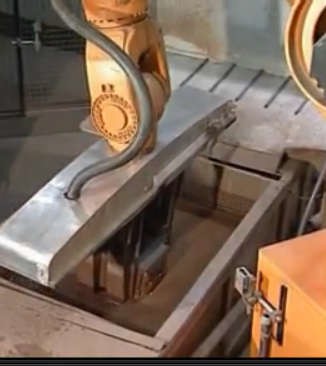 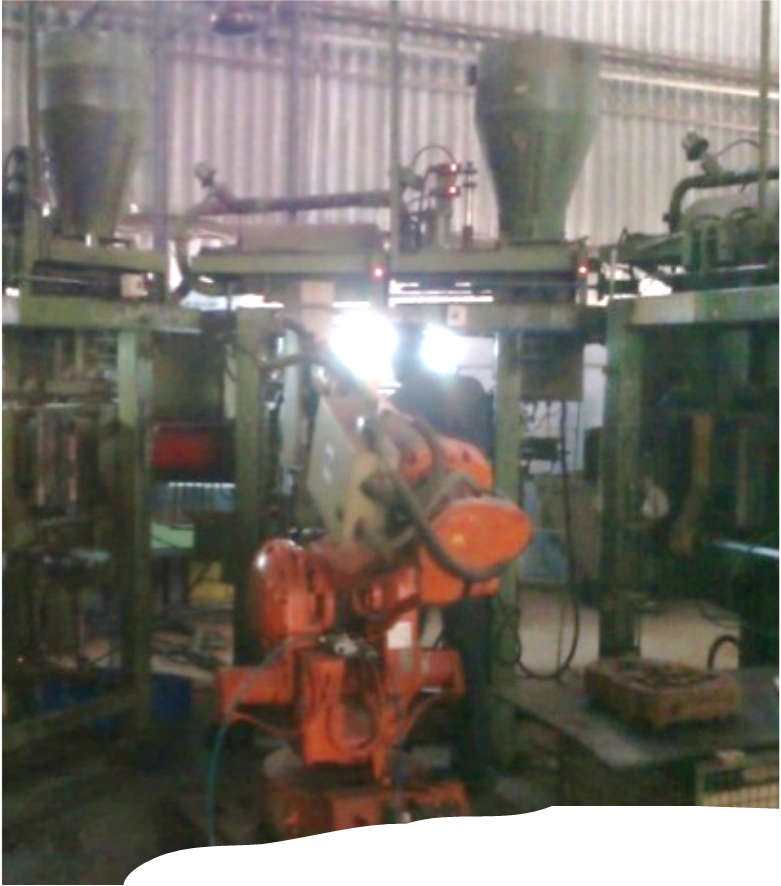 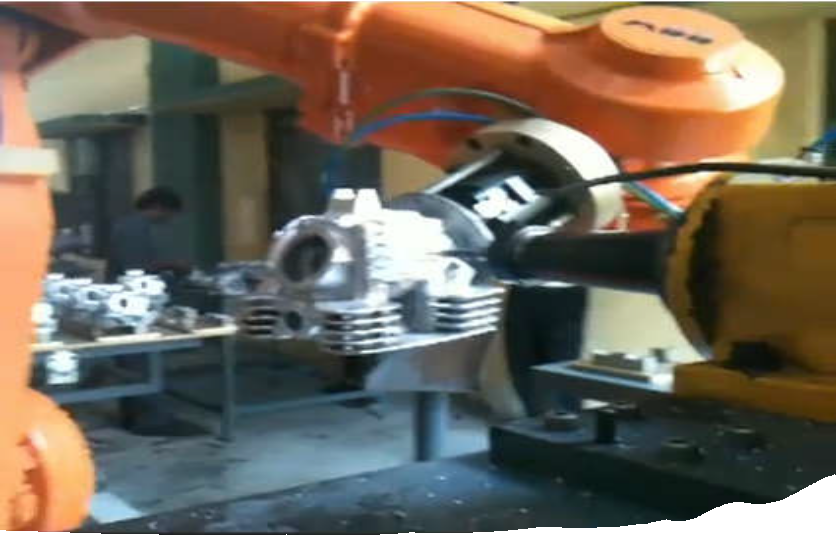 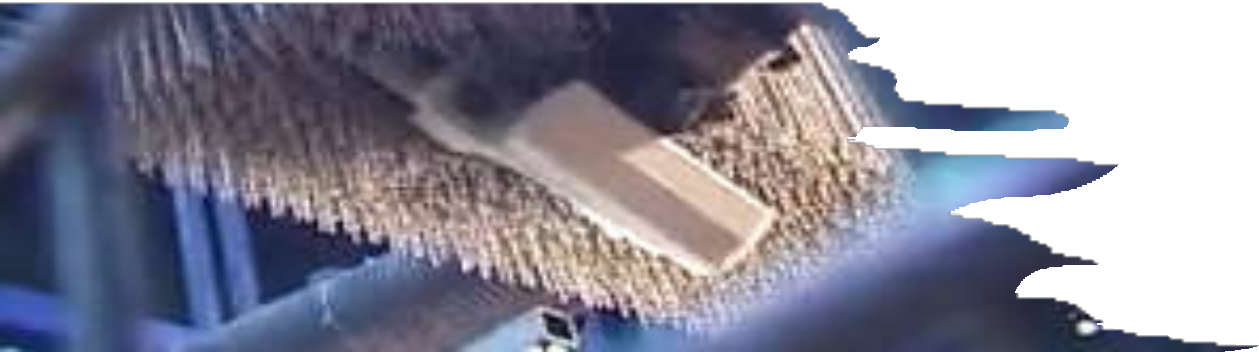 Robots in Fettling
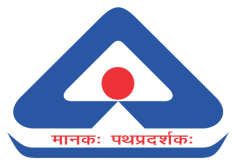 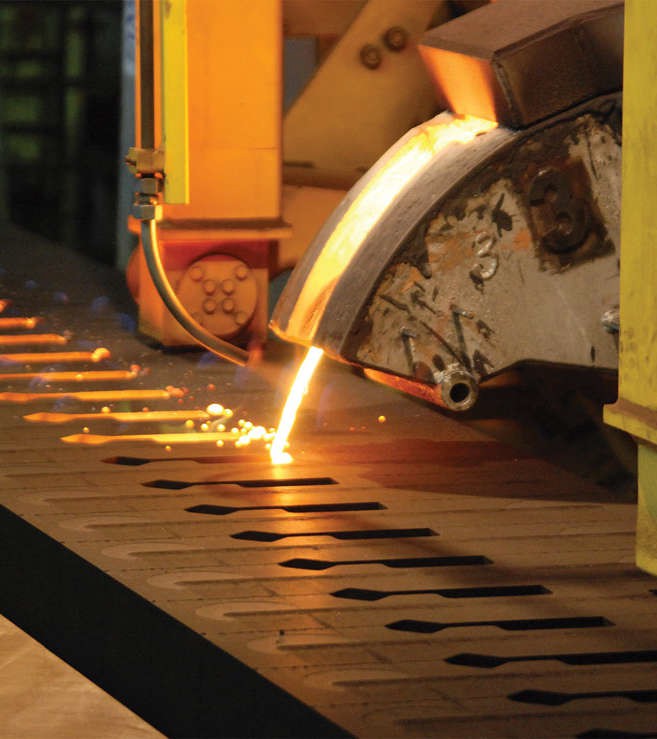 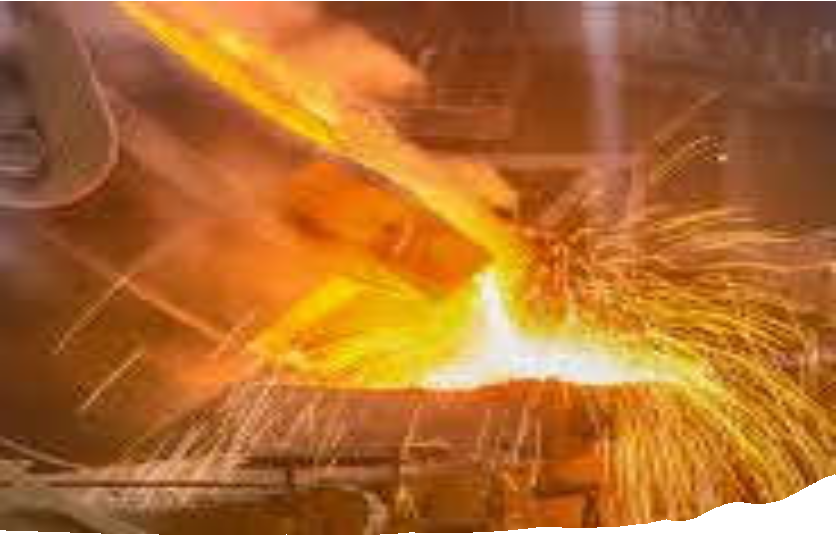 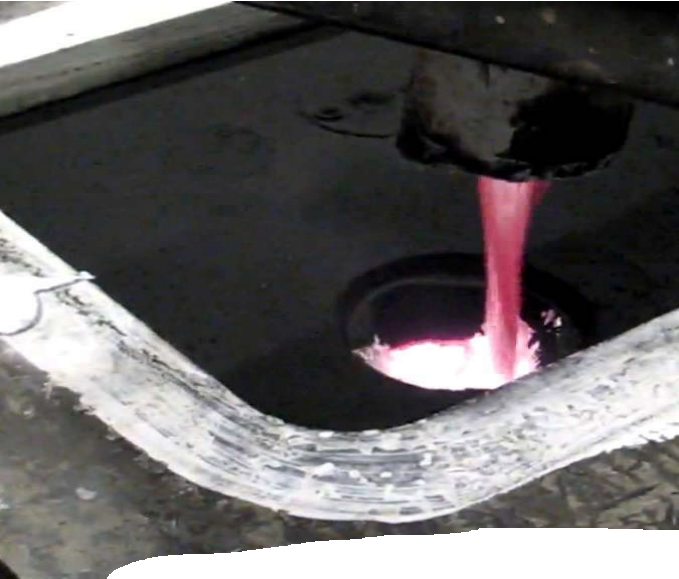 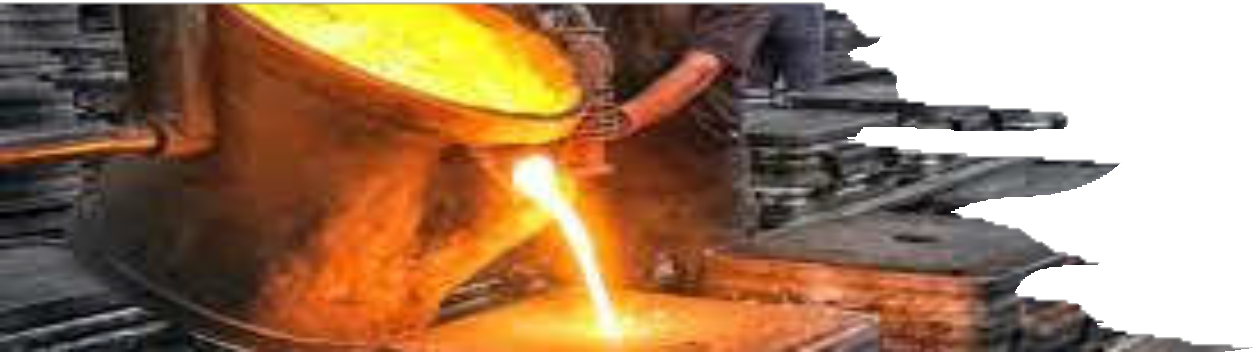 Melting
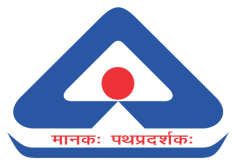 Automation in Melting
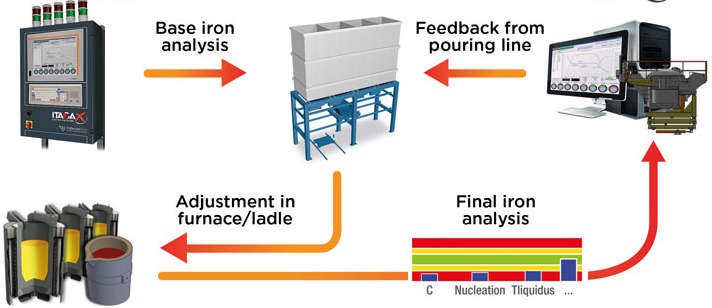 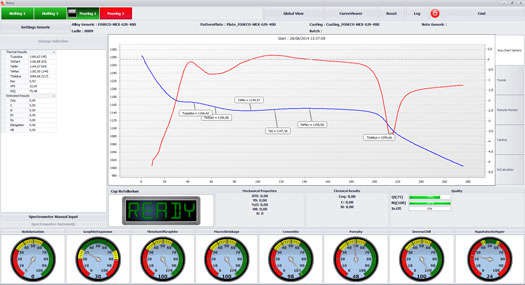 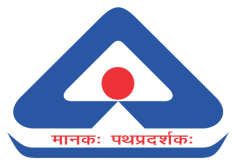 Automation in Melting
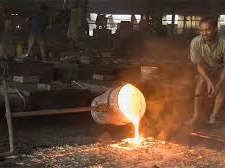 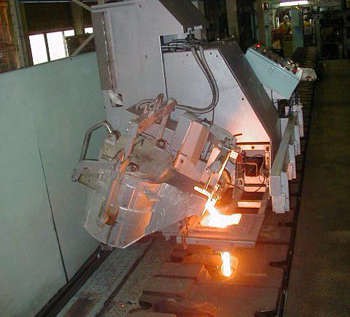 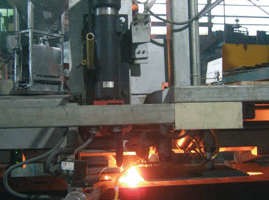 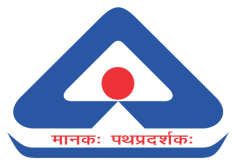 The Core Metallurgical Industry
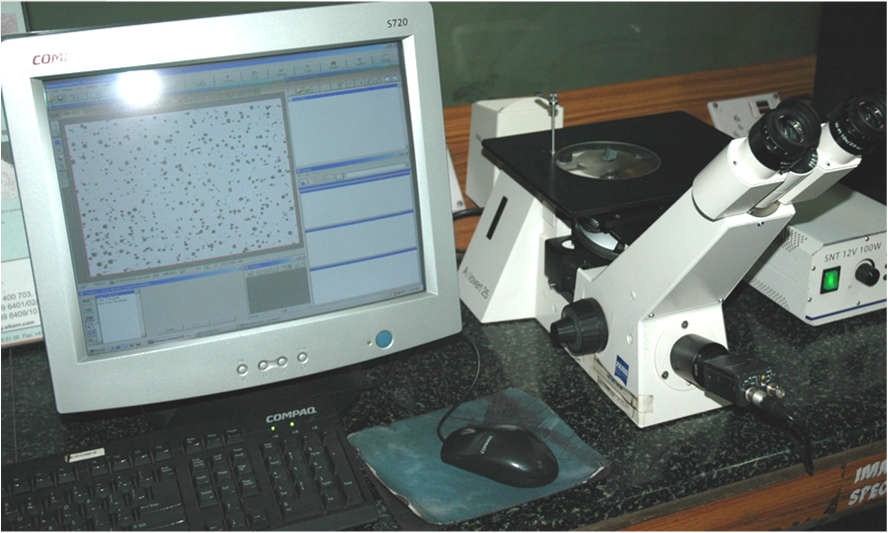 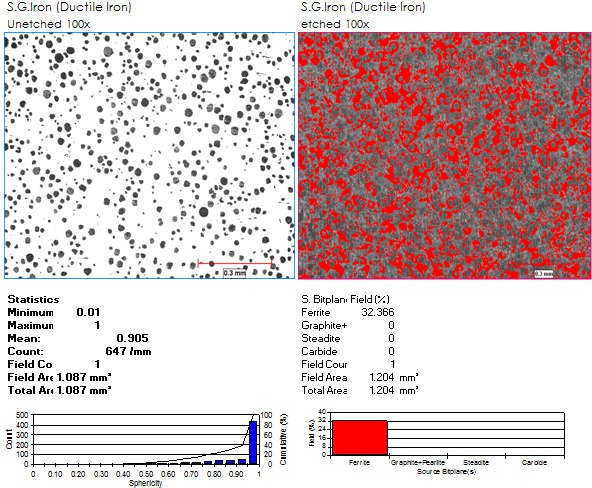 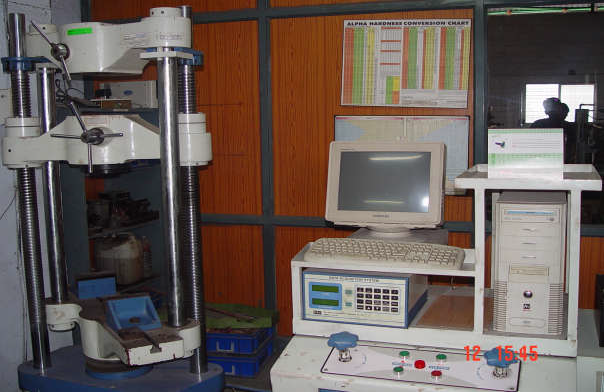 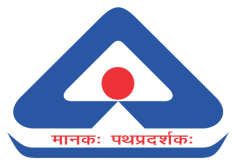 Metrology
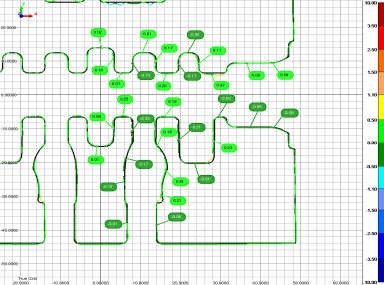 Automation in Casting Inspection
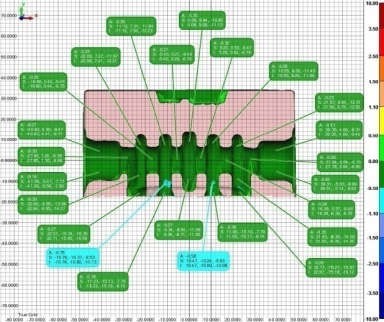 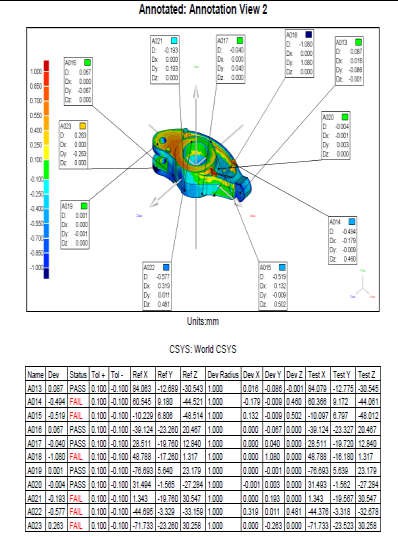 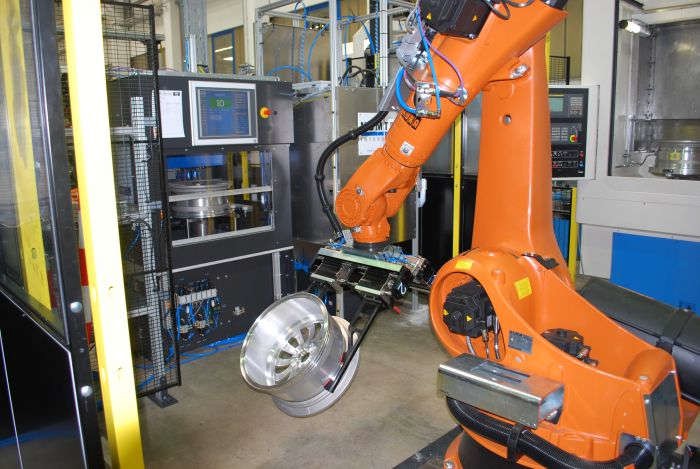 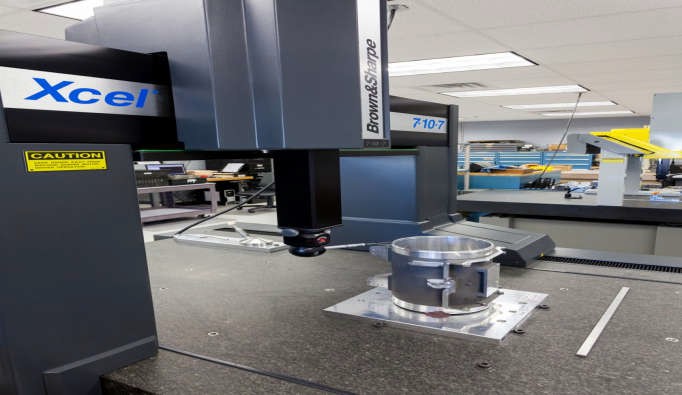 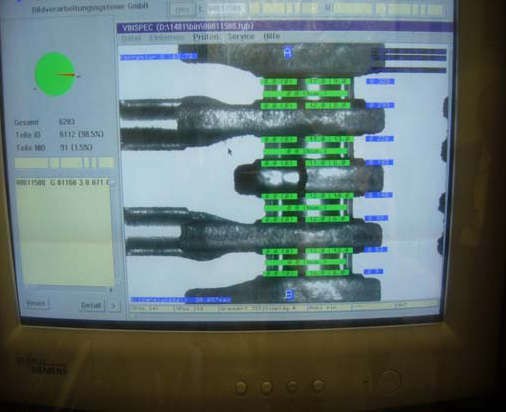 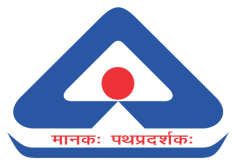 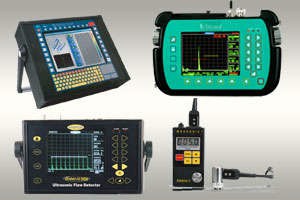 Non – Destructive Testing
Radiography
Liquid Penetrant testing
Ultrasonic flaw detection
Magnetic flaw detection
Eddy Current
Acoustic resonance testing
Thermal Imaging
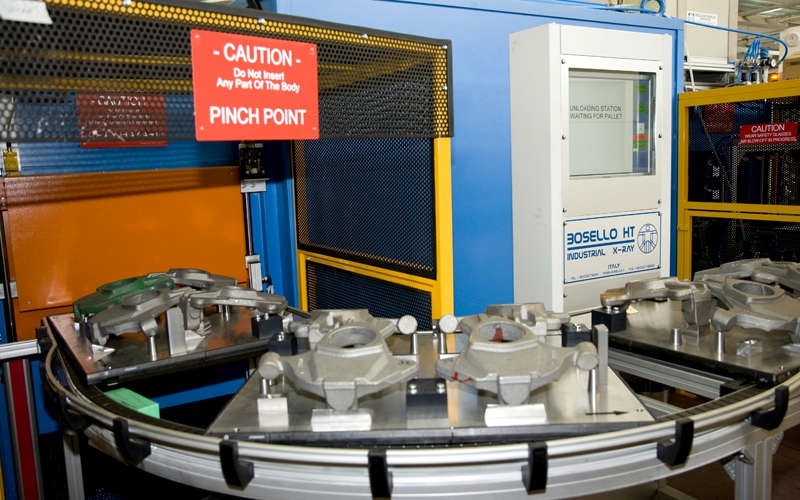 VARIOUS INDIAN STANDARDS ON FOUNDRY AND ITS PROCESS
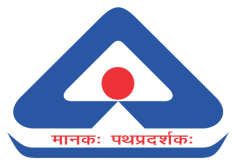 Glossary of terms relating to foundry technology (First Revision) (IS 2763 :1999)
Tests for foundry core oils (IS 3666 :1966)
Methods of physical tests for foundry sands (IS 1918 :1966)
Foundry Nickel - Specification (Second Revision) (IS 2391 :2024)
Foundry core oils - Specification (First Revision) (IS 9009 :1992)
Guidelines for controlling foundry rejection (IS 12880 :1989)
Methods of sampling foundry sand (First Revision) (IS 1811 :1984)
Refractories for use in foundry industry - Recommendations (IS 14447 :1997)
Foundry - Impregnation of castings - Recommended practice (IS 12799 :1989)
Foundry - Crane suspended ladles specification: Part 3 straight/taper sided ladles 0.25 to 3.0 tonnes (IS 4475 : Part 3 :1989)
Recommended sizes off cupola furnace for foundry (Second Revision) (IS 5032 :1983)
Coal Dust for Use in Cast Iron Foundry ï¿½ Specification (Third Revision) (IS 1752 :2023)
Specification for coal dust for use in cast iron foundry (Second Revision) (IS 1752 :1973)
Specification for graphite for use in foundry coatings (Third Revision) (IS 1305 :1984)
Specification for guide pins for foundry pattern plates (Second Revision) (IS 4981 :1984)
Specification for closing pins for foundry moulding boxes (Second Revision) (IS 4982 :1984)
Specification for foundry moulding boxes of steel construction (Second Revision) (IS 1280 :1975)
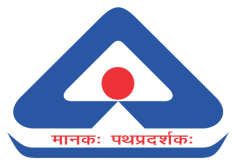 QUALITY SYSTEMS FOLLOWED IN FOUNDRIES
ISO 9000 - 
IATF 16949 - 
ISO 14001 - 
ISO 45001 - 
ISO 50001 - 
ISO 27001 - 
OHSAS - 
ISO/ IEC 17025 - 
TPM - 
TQM - 
5S - 
LEAN -
SCOPE OF INDIAN METAL CASTING INDUSTRY
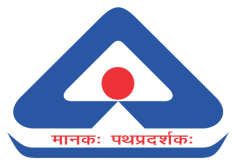 Foundry industry is the mother of all industries. 
Metal casting process is the oldest manufacturing process. 
Metal cast products – in almost all application and almost all automobile product.
In India, 6000 foundries - 80 % small, 15 % medium and only 5 % large sector.
Around 3500 units are Grey iron foundries, producing 6.0 million tons of casting. 
Scope of casting industry is widening, as government has made efforts to improve infrastructure including power generation, which are power extensive industries. 
The knowledge and application of technology in the area of metal casting will help the industries to excel in all of its application areas.
SCOPE OF INDIAN METAL CASTING INDUSTRY
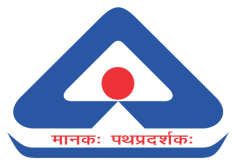 Not limited to metal products, but application also include, plastic products, composite, civil and building infrastructure development, bridge construction etc. 
The new initiatives and additional scope of foundry industry will require the skilled manpower and leads to huge job potential for metal casting professionals. 

Foundry clusters in India: 
Foundries in India are concentrated as clusters; the most important being Jalandar, Ludhiana, Batala, Delhi, Agra, Rajkot, Howrah, Bhopal, Mumbai, Pune, Kolhapur, Solapur, Belgaum, Chennai and Coimbatore.
FOUNDRY INDUSTRY IS THE BACKBONE OF INDIAN ECONOMY
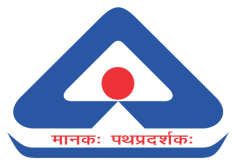 India, on its quest to become a global superpower, is making significant strides towards developing its engineering sector.
Engineering sector is the largest of the industrial sectors in India, which accounts for 27% of the total factories in the industrial sectors and represents 63% of the overall foreign collaborations
3th largest automobile market in the world.
Govt. of India's emphasis on increasing the share of manufacturing in GDP to 20% by 2025 & 25% by 2030
Favorable trade policies are helping India to become an emerging sourcing hub of the world
FOUNDRY INDUSTRY IS THE BACKBONE OF INDIAN ECONOMY
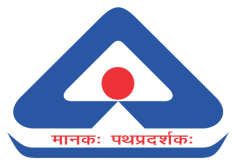 India will be the leader in the shared mobility in the year 2030.
This industry also provides great opportunities for investment on new technology and expanding the capacity. In addition to that it will increase direct and indirect employment.
Indian automotive industry (including component manufacturing) is expected to reach Rs. 16.16-18.18 trillion (US$ 251.4-282.8 billion) by 2026.
Automobile Industry is consuming about 32% of castings, so the growth of this Auto industry will have the potential opportunity for the Indian Foundry Industry
OPPORTUNITIES IN FOUNDRIES      DUE TO..
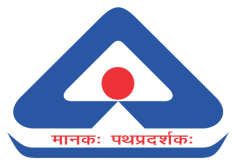 Emerging growth of Auto Industries.
Evolving opportunities of Nano and Micro Electronics.
Exponential growth in Space and Aero Space Technology.
Promising growth of Power sector, Fuel cell and Batteries.
Rapid Development in Infrastructure.
Potential growth of Machine Manufacturing.
Prospective growth in Mining Industry.
Rapid growth of Steel and Casting Industry.
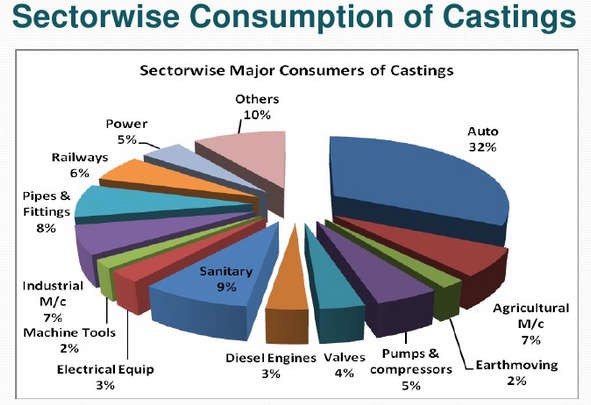 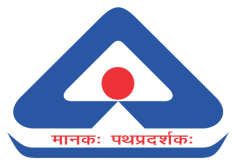 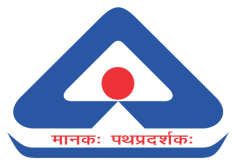 FOUNDRY INDUSTRY CONTRIBUTION
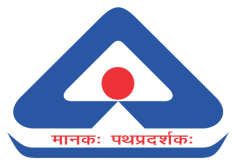 CASTING PARTS IN AUTOMOBILE
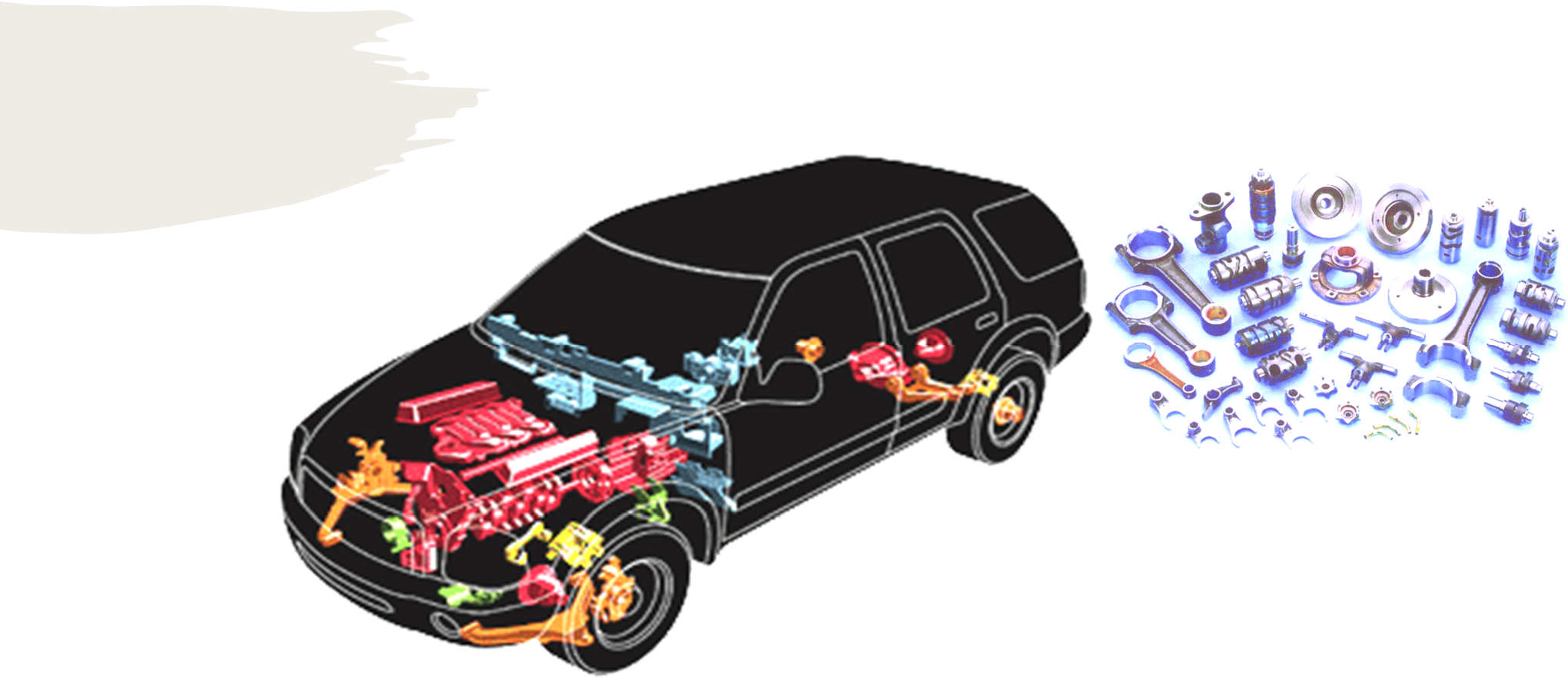 Pistons, 
Engine blocks, 
Valve covers, 
Wheels, 
Transmission housing, Carburetors, 
Fan clutches
Etc….
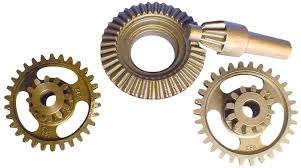 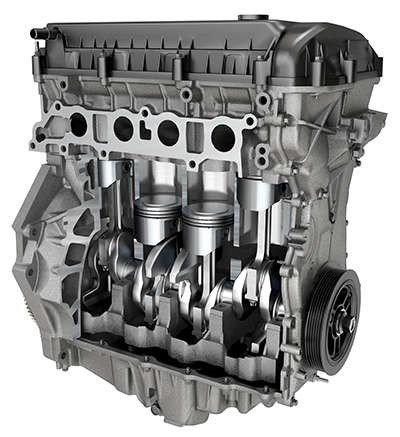 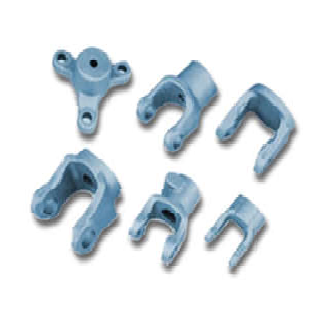 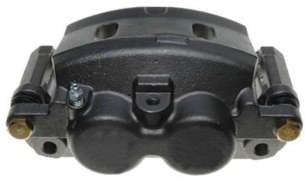 GLOBAL CASTING PRODUCTION TREND
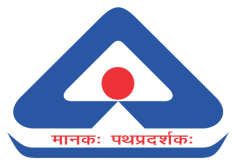 Country Wise Production Million Tons- 2021
As per 54rd World casting Census published by Modern Castings USA in January 2021, Total Global Casting Production was 109.05 million metric tonnes, a decrease of 3.2% as compared to the previous year.

China, India and the USA hold the top three spots of casting production in the world.
2.31 2.28
2.38
2.85
4.2
China India USA
4.95
Japan Germany Russia Mexico Korea Turkey Brazil
5.27
48.7
11.3
11.49
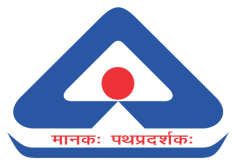 COUNTRYWISE CASTING PRODUCTION
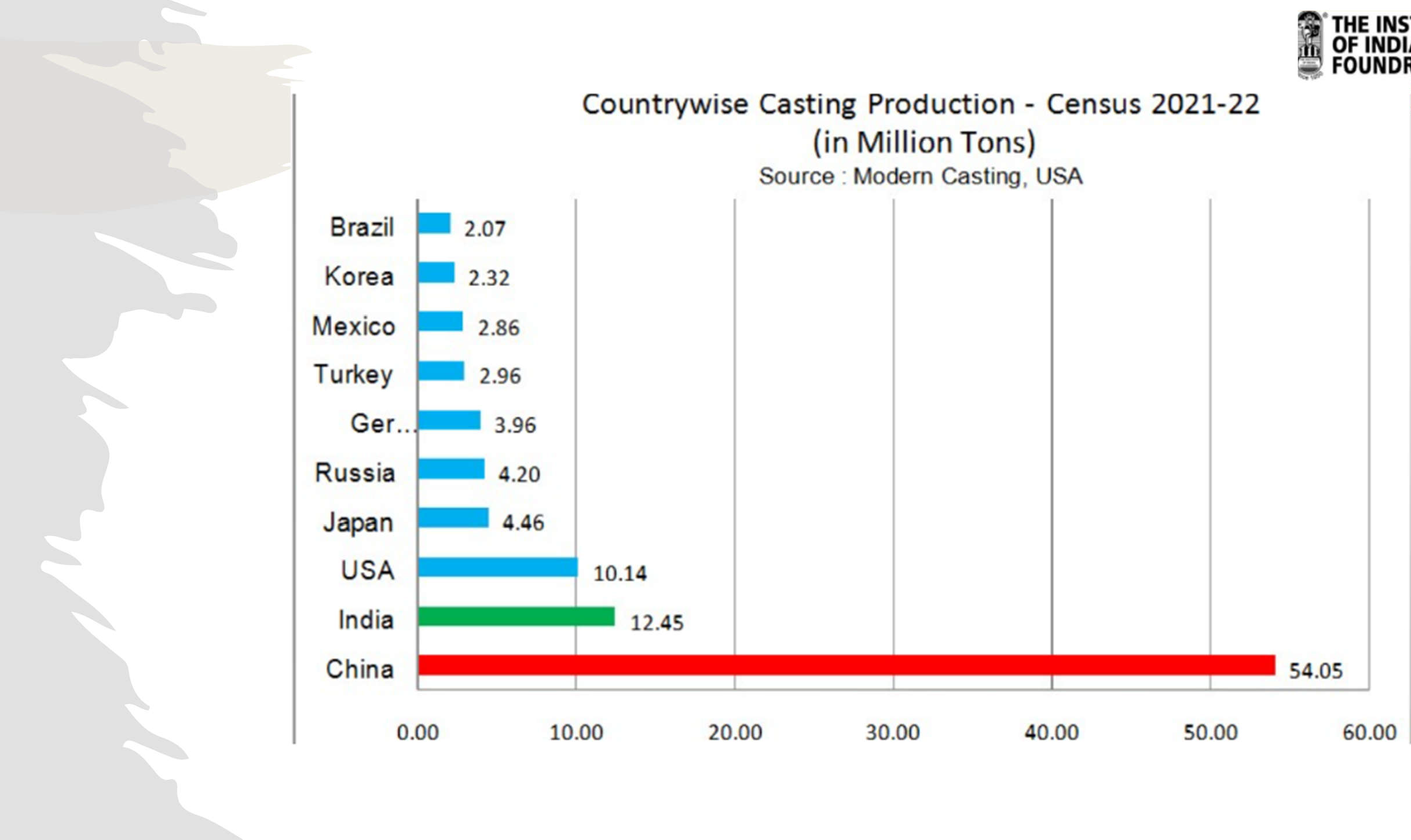 GROWTH - INDIAN FOUNDRY INDUSTRY
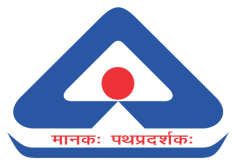 Foundry market in India - Progressing at a CAGR of > 10% from 2020 onwards
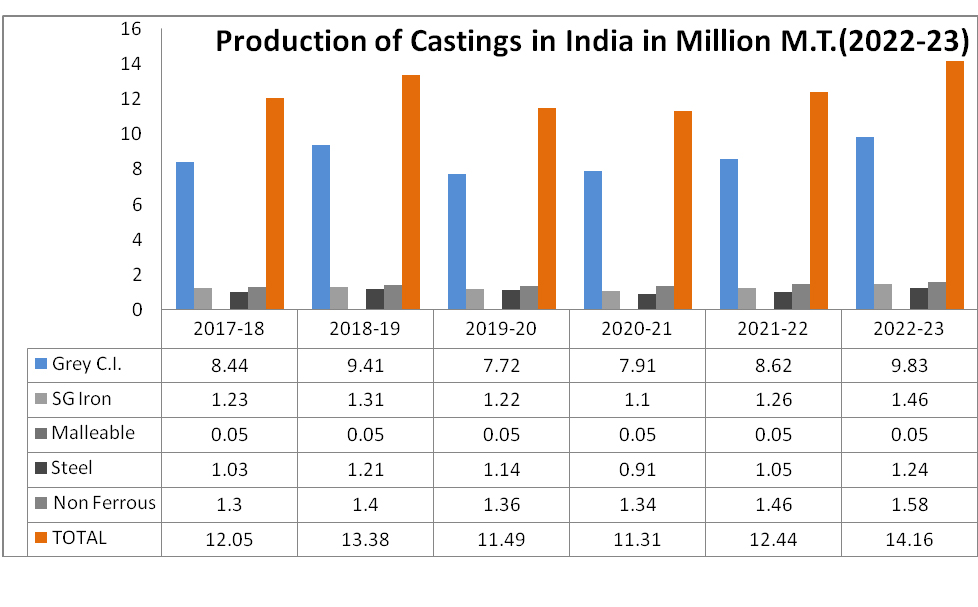 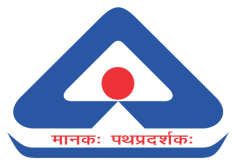 Industry revenue of "Casting of metals" in India from 2012 to 2024 (billion Dollars)
Export Data of Major Castings                 (Million Dollars)
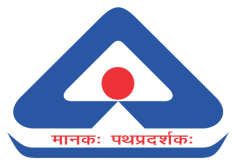 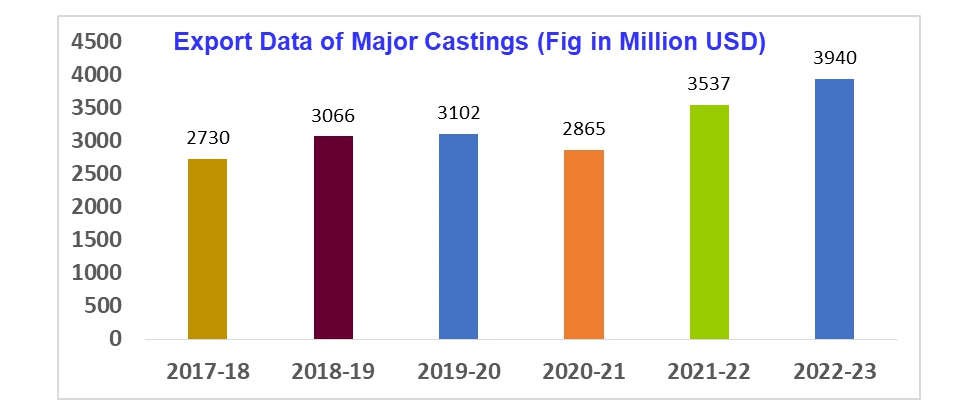 MARKET FORECAST OF INDIAN FOUNDRY
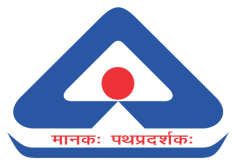 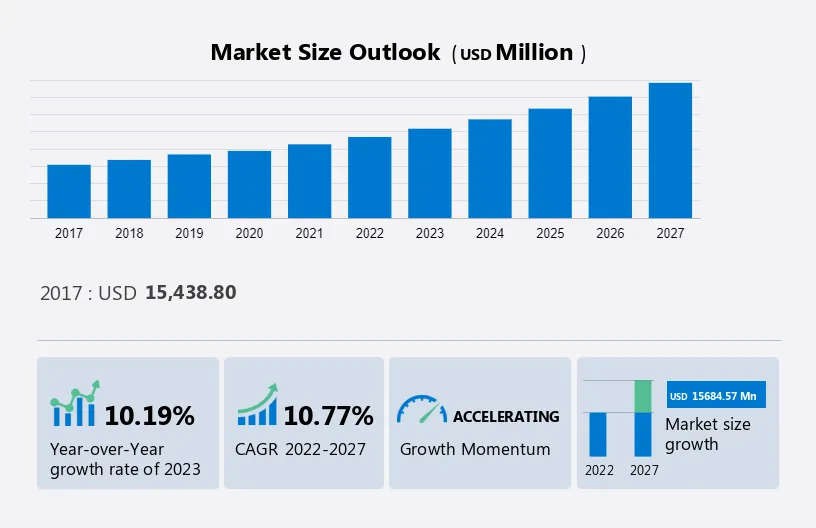 GLOBAL CASTING MARKET
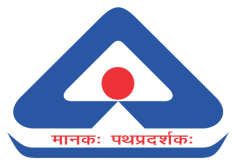 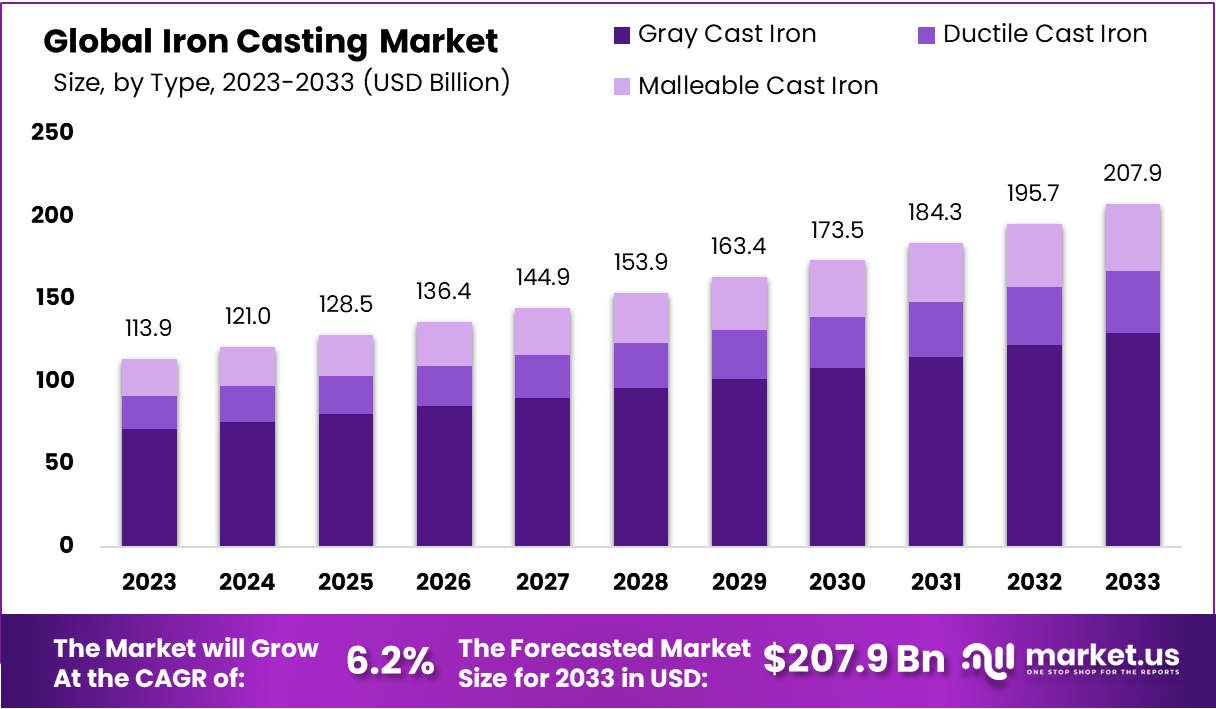 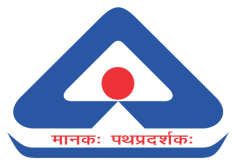 INDIAN FOUNDRY - Today’s Scenario..
Now we are borrowing Material production technologies / Software /  Machinery equipment from other countries such as USA, China, Germany, France, Japan etc..
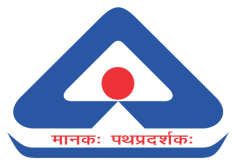 PRESENT CHALLENGES TO INDIAN METAL CASTING INDUSTRIES – GAP??
Lack of focus in R&D in Material development and Casting technology. 
High cost of technology and related modern equipment.
The cost of energy, which is increasing every time. 
High rate of interest on loans. 
Industry and Taxation law policies has become a barrier in the growth and export business.
Irregular supply of raw material. 
Environment Pollution.
THE FOCUS OF METAL CASTING INDUSTRIES MUST BE ON
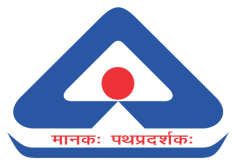 Quality not on the quantity with a spirit of producing right first time and every time. (Standards play a major role)
Waste reduction and on improving the productivity. 
Defect prevention not on defect rectification, Zero Tolerance towards Quality.
Competition on pricing, Quality as well reduction in lead time.
Institutions and Government should invest in R&Ds projects and Policy Change.

New curriculum to be developed according to the current industrial requirements.

Technological transactions and transformations to be made between Industry and Institutions. Develop students to the current industry requirements.

Technology adoption

Energy Conservation

Continuous Training

Improvement in work culture

Participation of our Government and Other Institutions
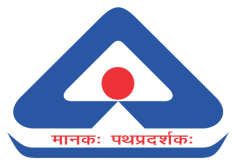 THANK YOU ALL